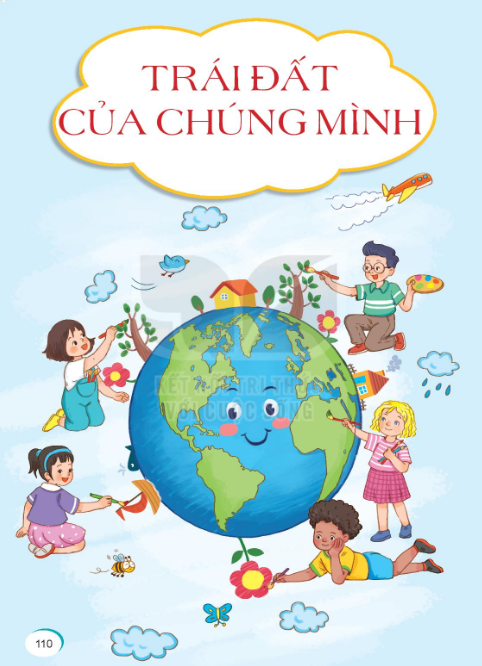 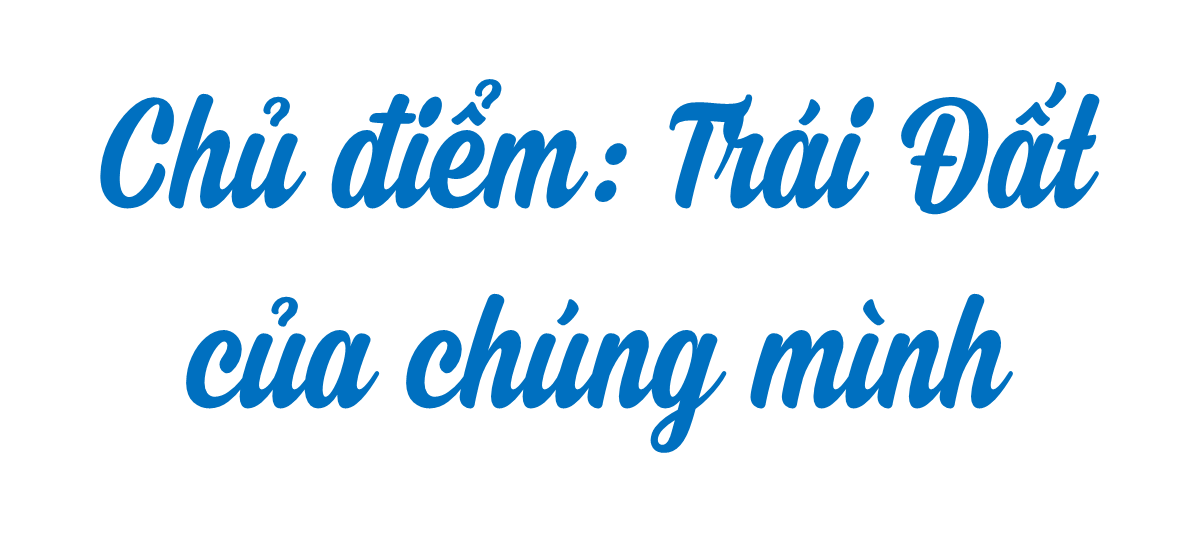 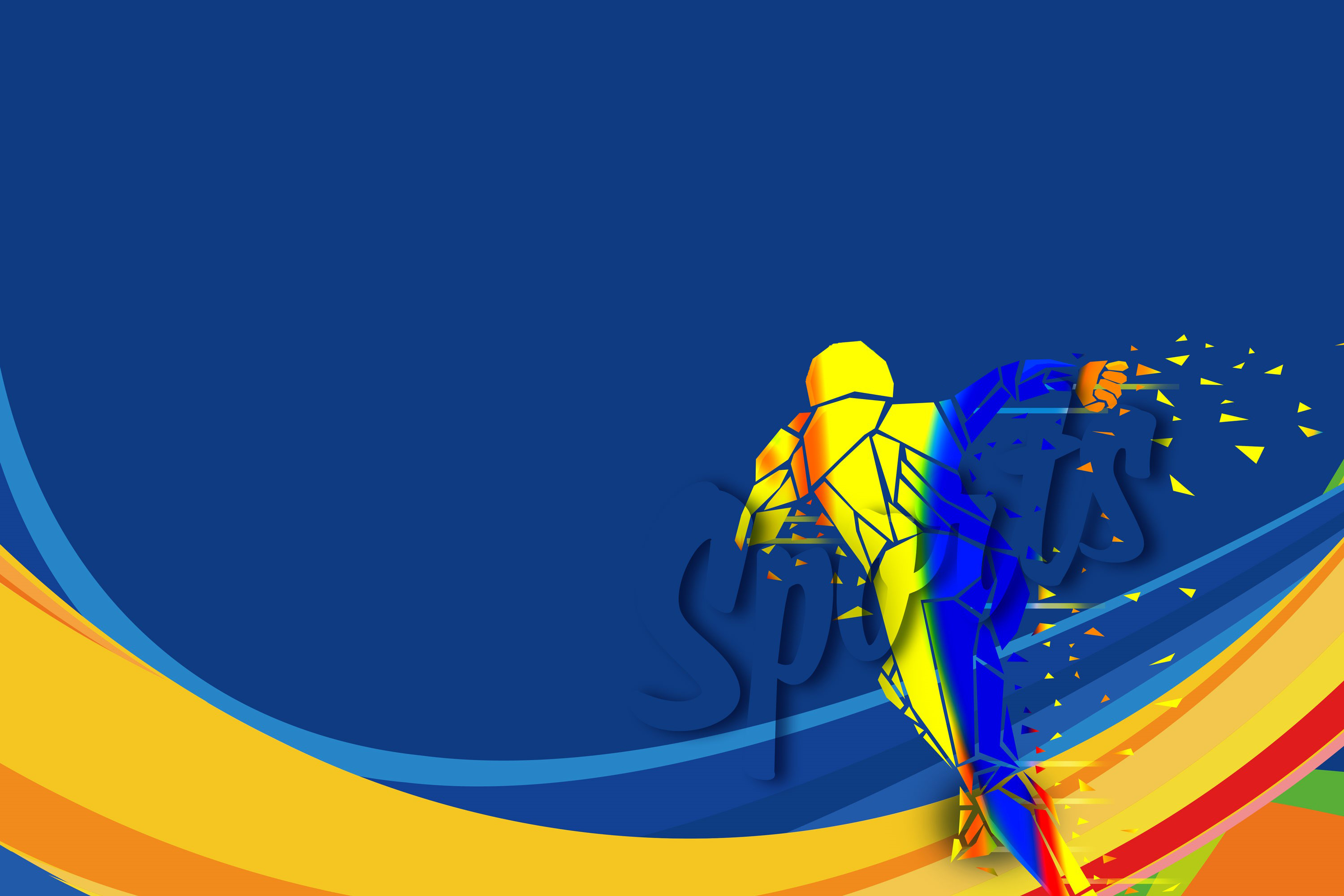 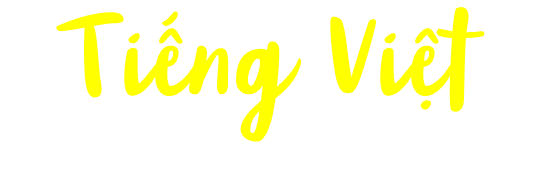 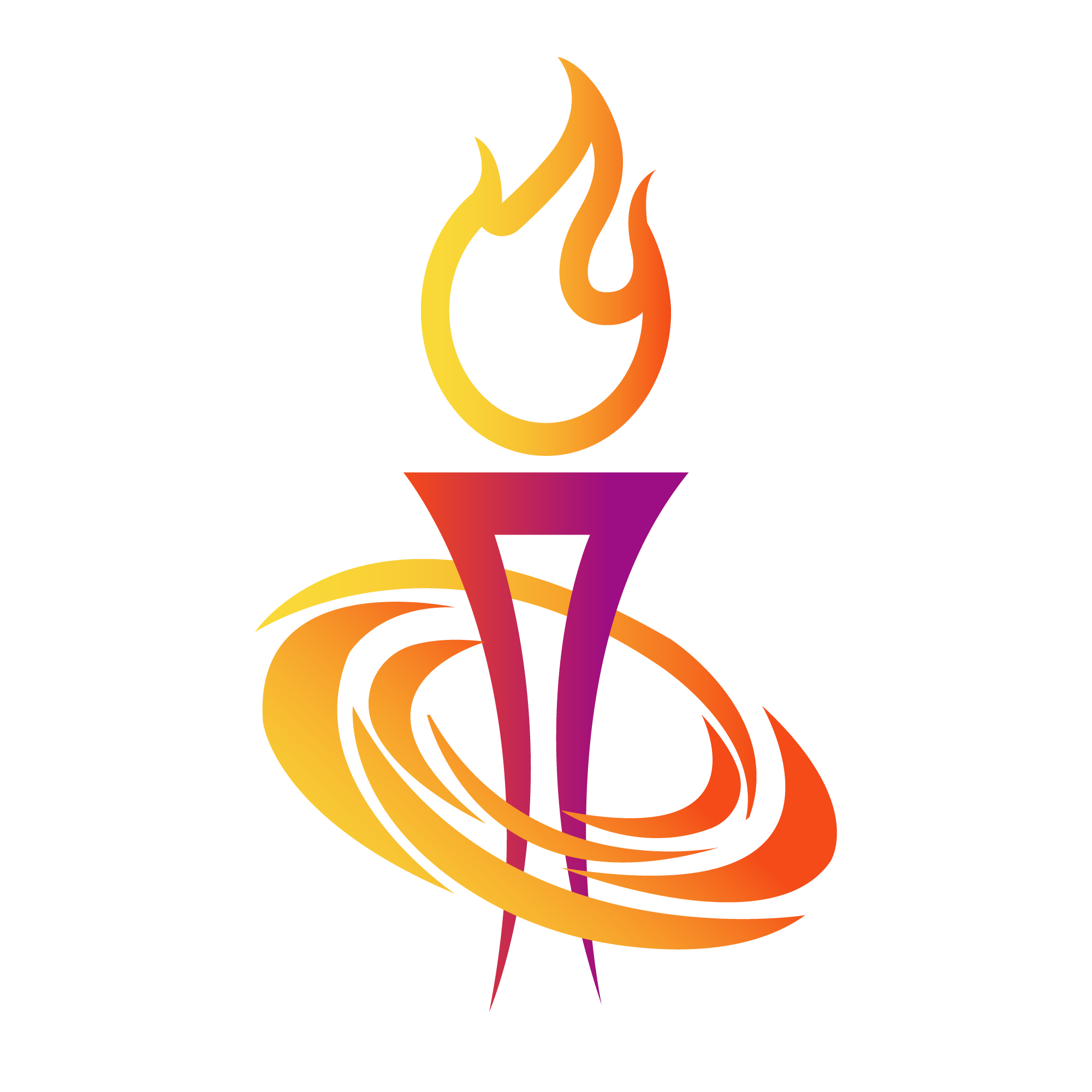 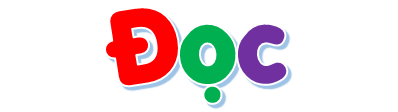 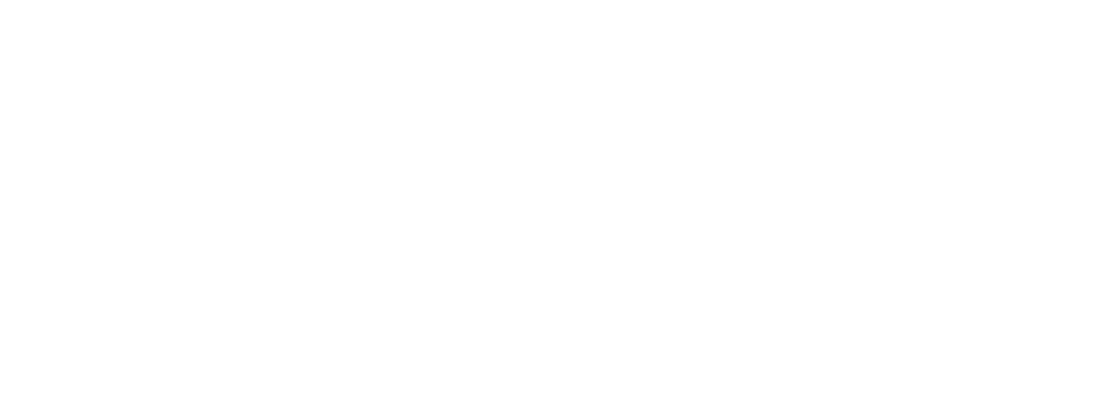 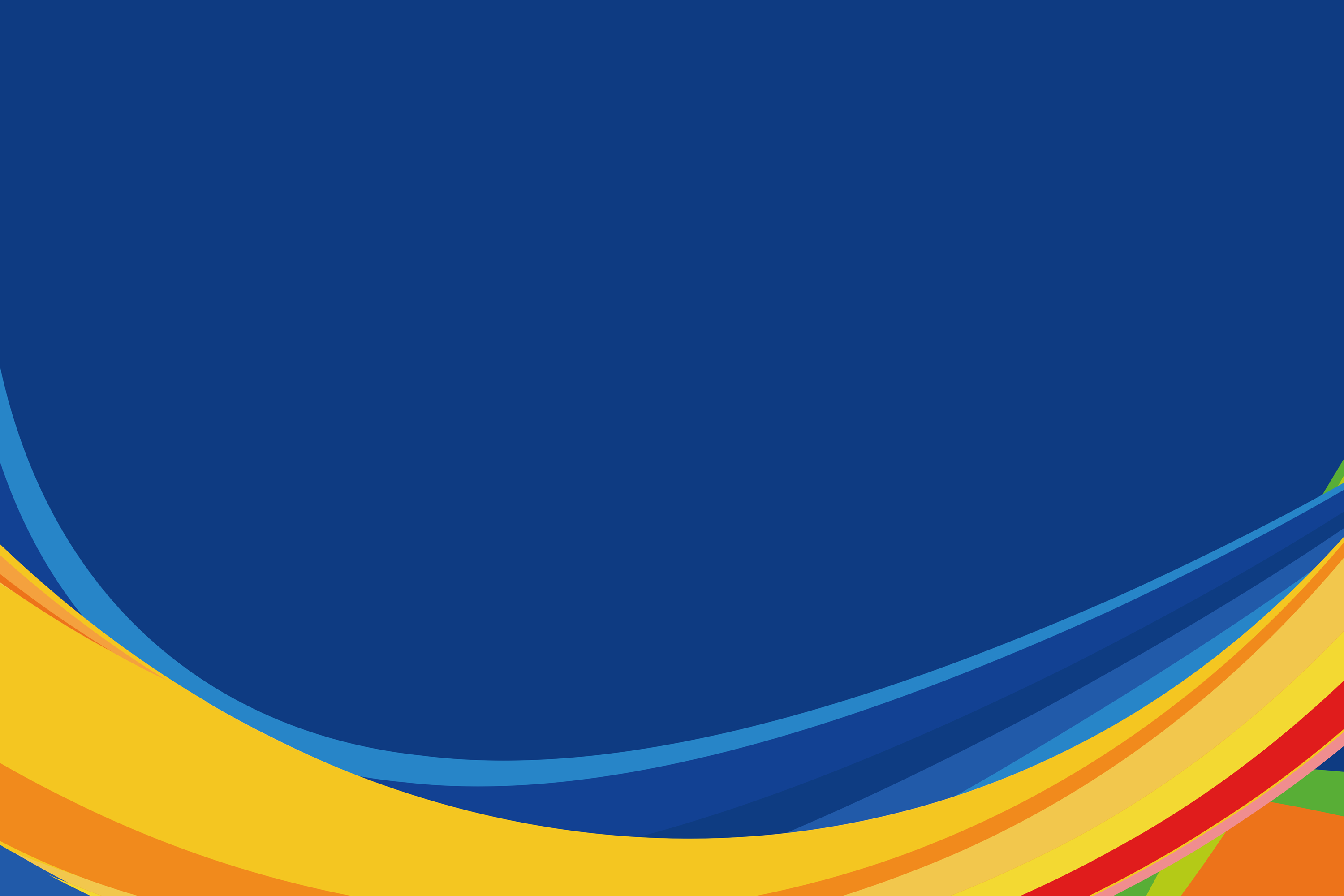 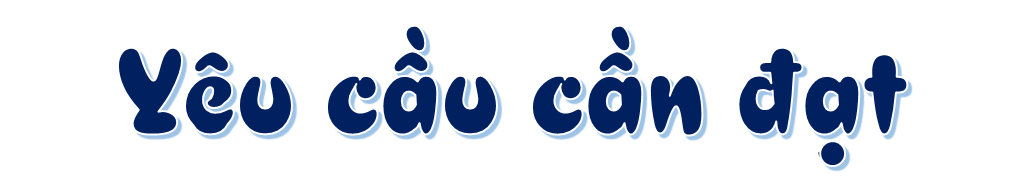 Đọc đúng từ ngữ, câu, đoạn và toàn bộ văn bản “Ngọn lửa Ô-lim-pích”. 
Bước đầu biết thể hiện tâm trạng, cảm xúc của nhân vật trong câu chuyện qua giọng đọc, biết nghỉ hơi ở chỗ có dấu câu.
Nhận biết được những thông tin về Đại hội thể thao Ô-lim-pích (thời gian, địa điểm tổ chức, các môn thể thao trong Đại hội,...) và ý nghĩa của ngọn lửa Ô-lim-pích. 
Hiểu nội dung bài: Thể thao có khả năng kết nối con người trên thế giới với nhau, đem lại không khí hoà bình, hữu nghị trên thế giới,...
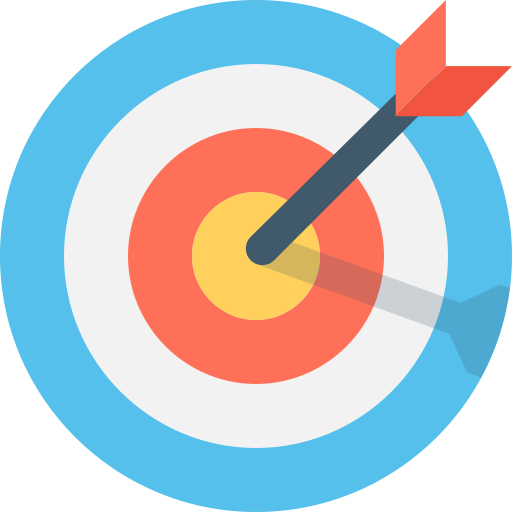 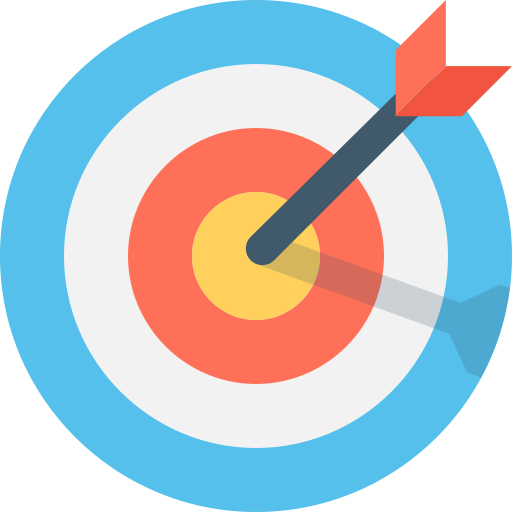 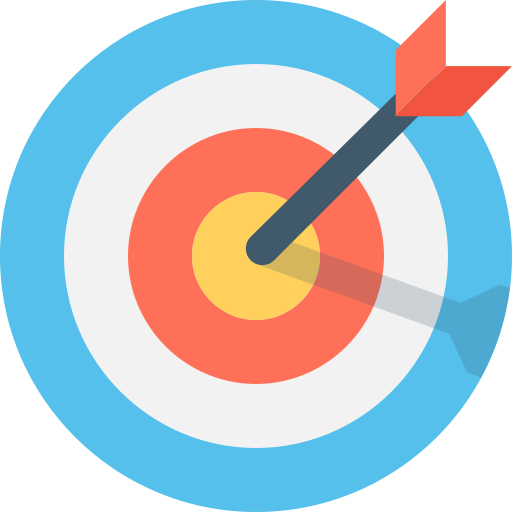 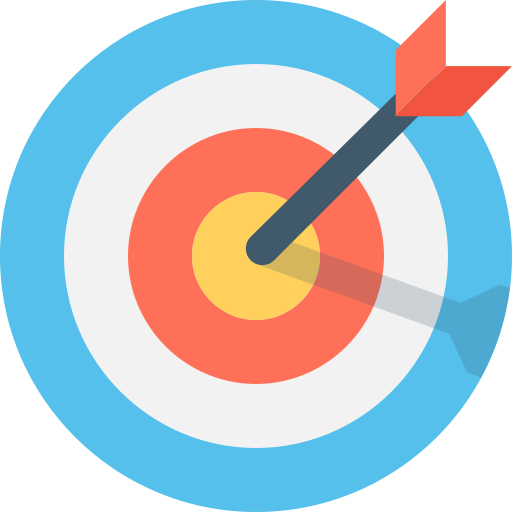 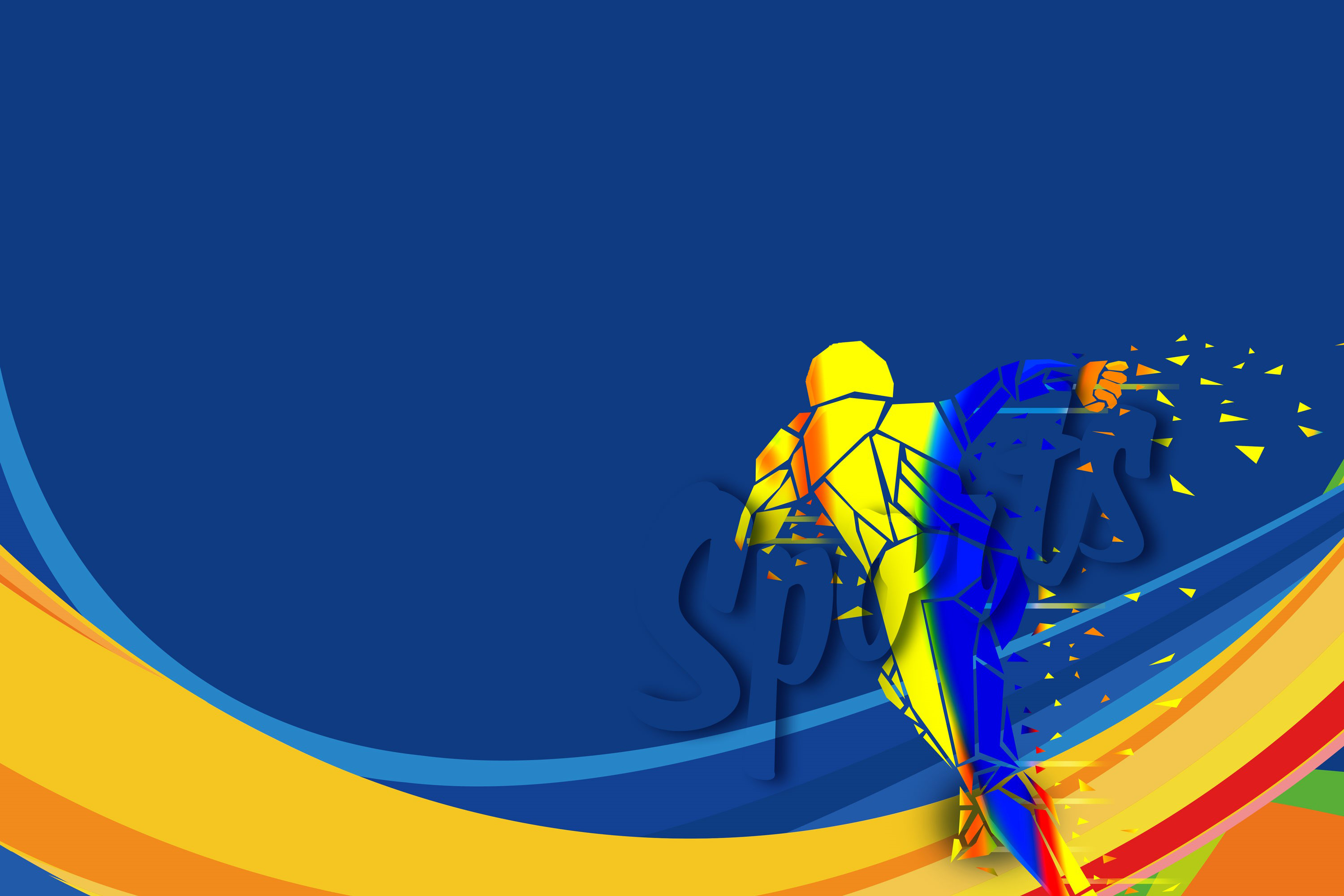 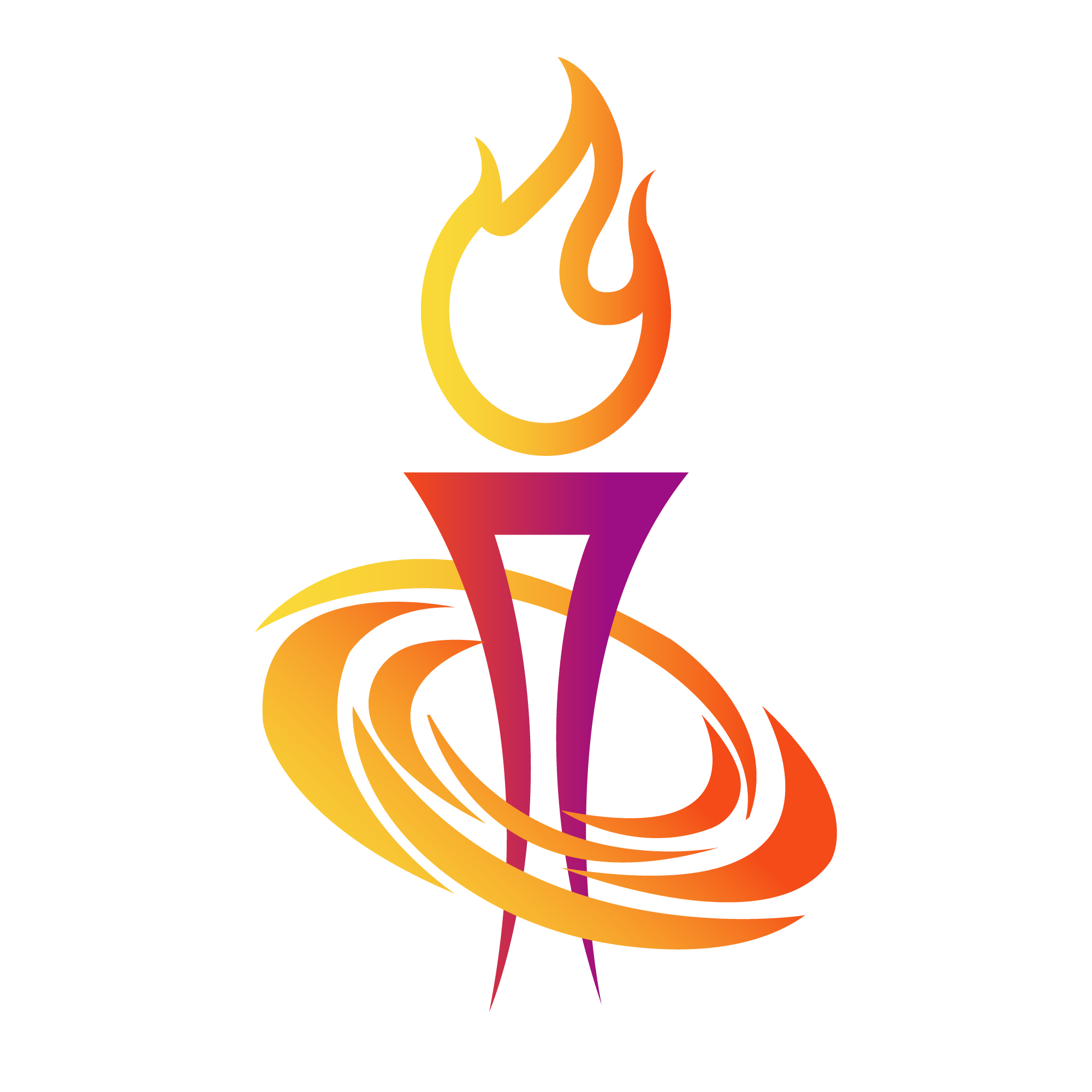 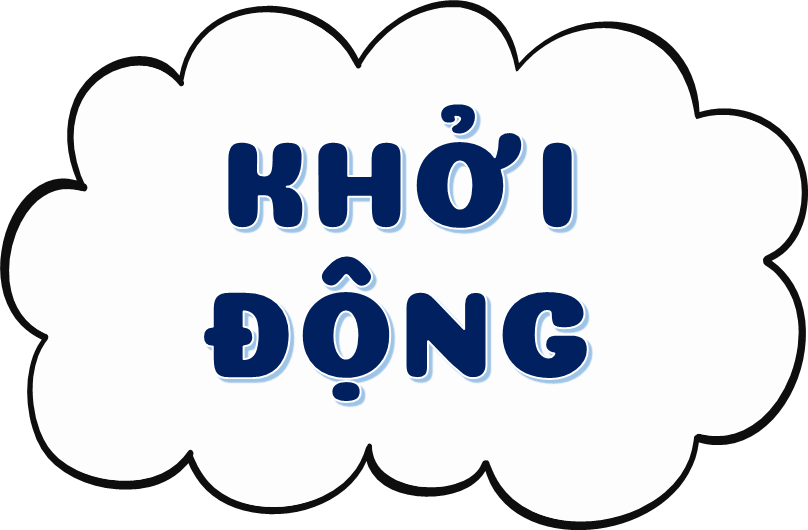 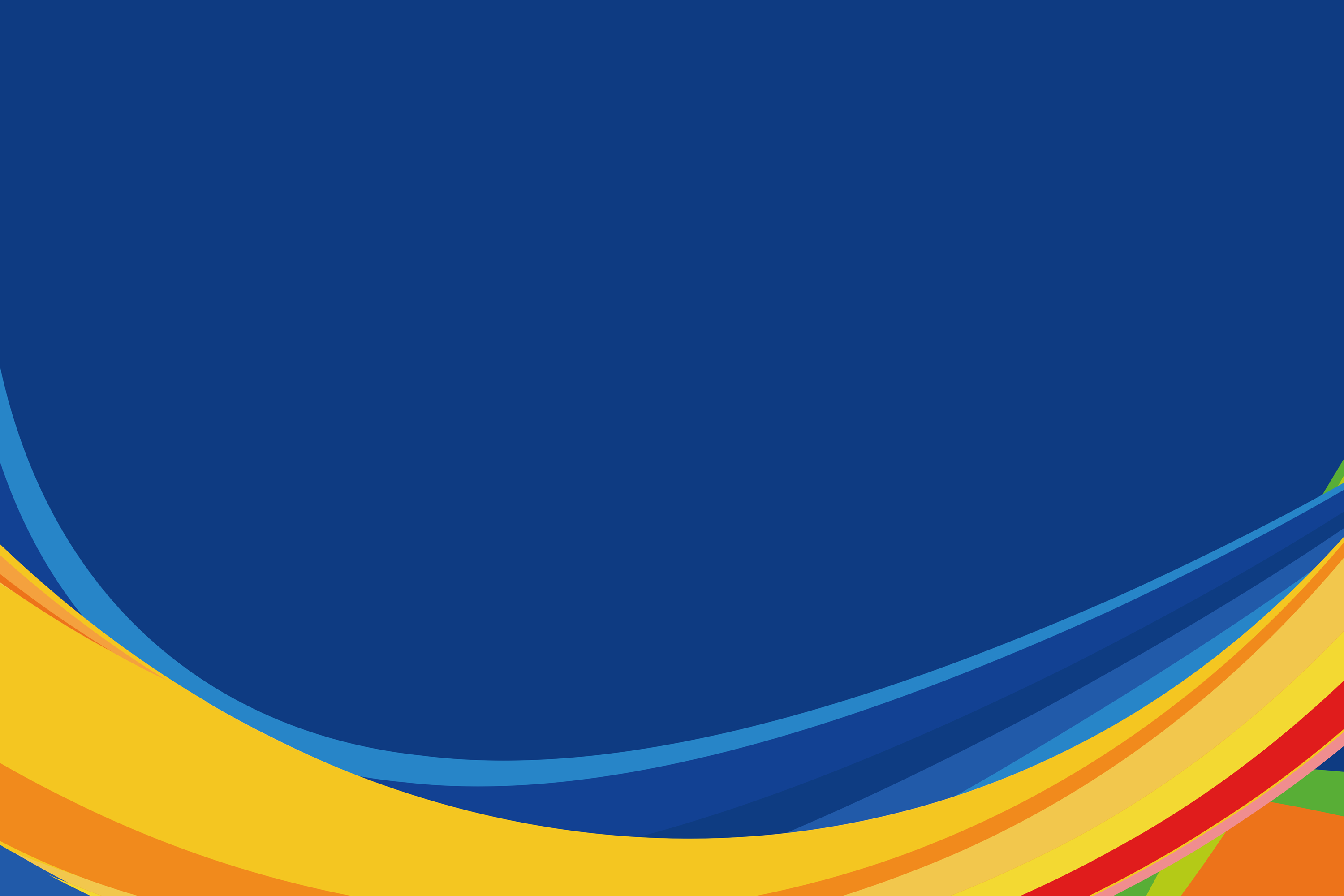 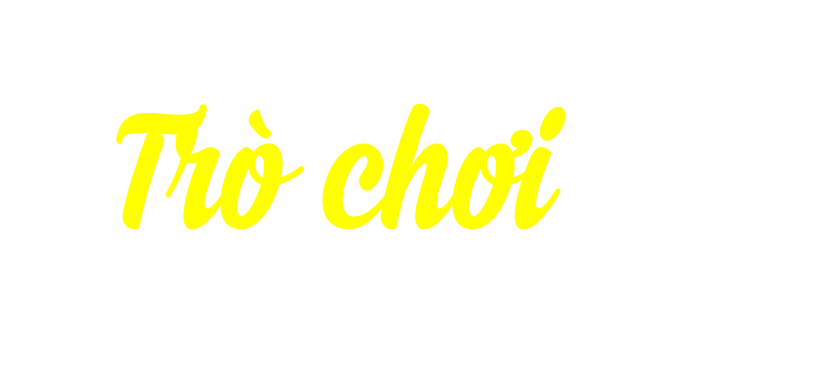 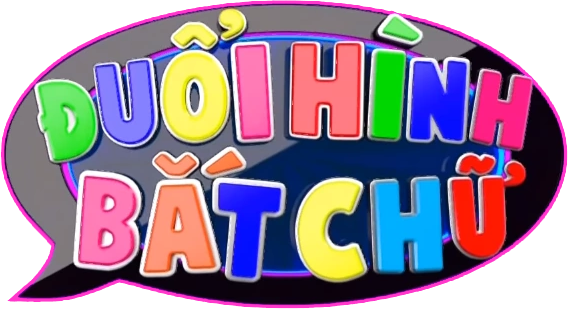 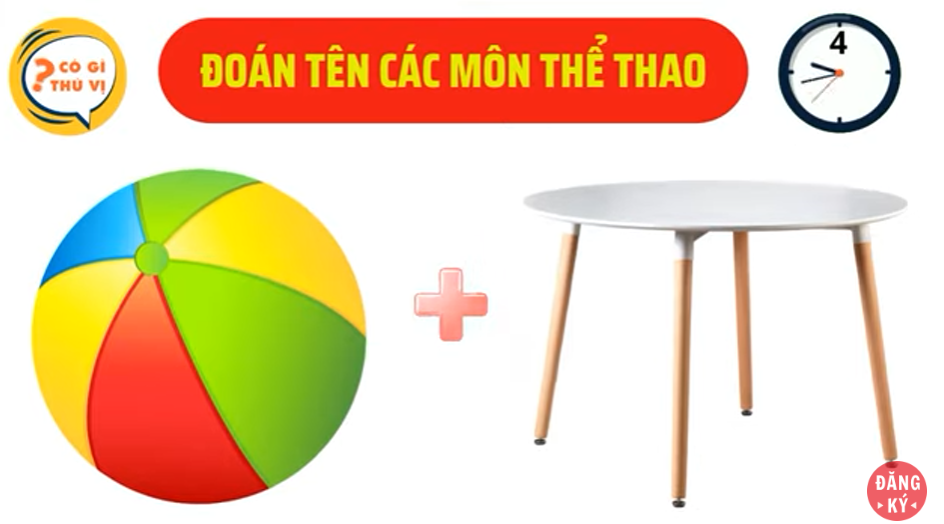 Đáp án: Bóng bàn
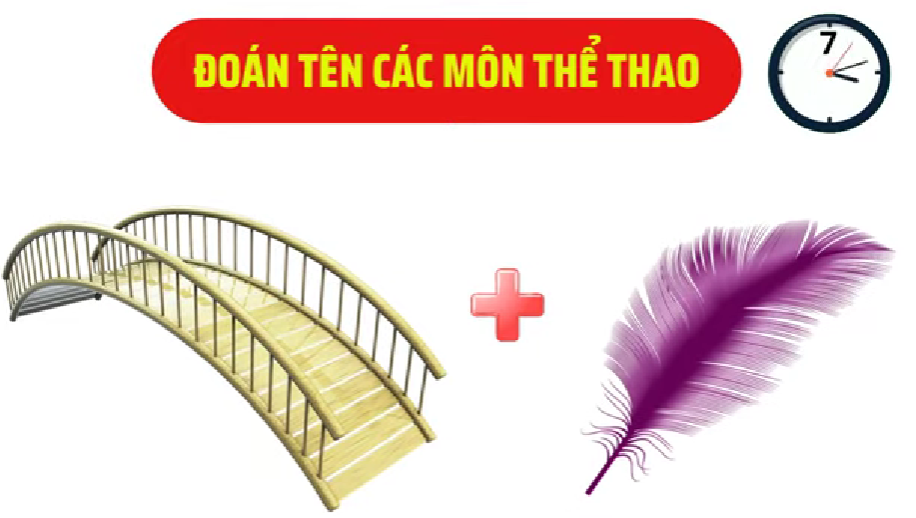 Đáp án: Cầu lông
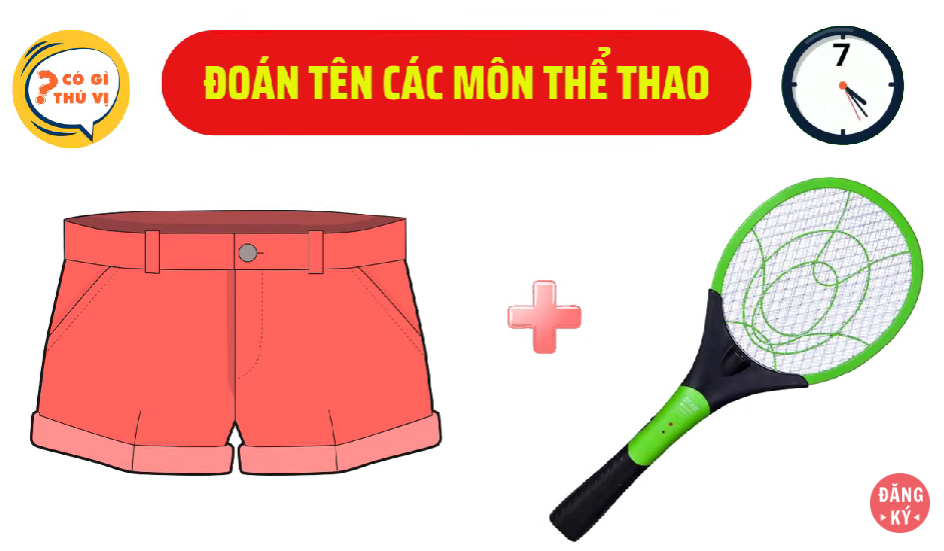 Đáp án: Quần vợt
Em biết cờ của những nước nào trong bức tranh dưới đây?
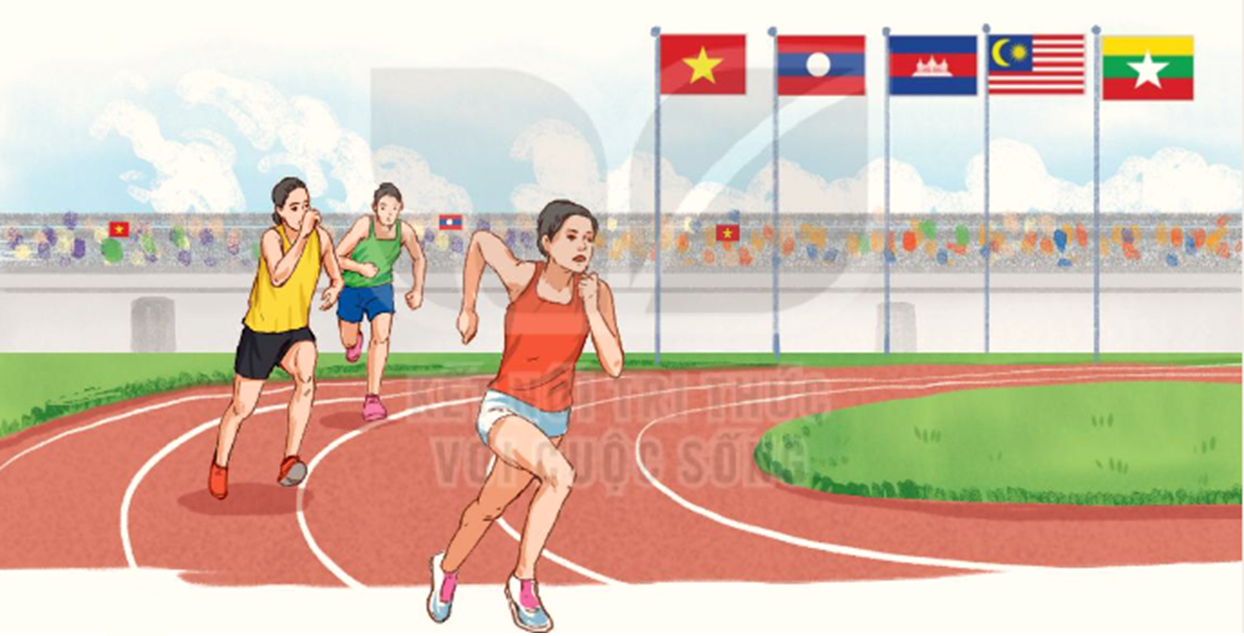 Trong tranh có cờ của Việt Nam, Nhật Bản, Cambodia, Mianma, Malaysia.
Vì sao trong hình thi đấu thể thao này có cờ của nhiều nước?
Vì đây là hội thi đấu thể thao gồm nhiều quốc gia cùng tham gia.
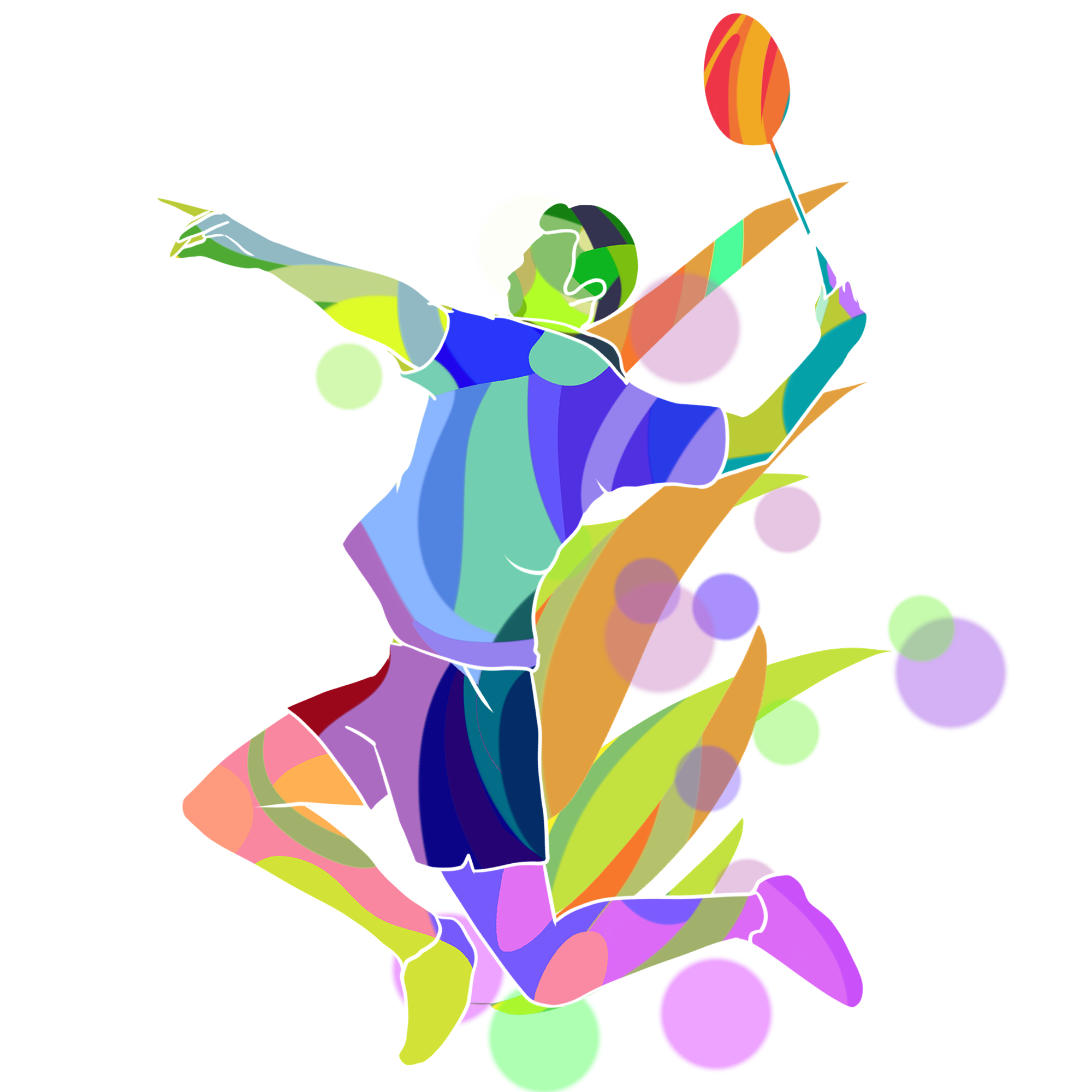 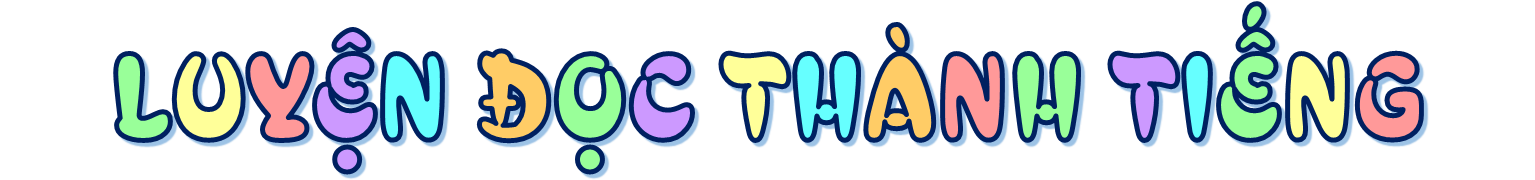 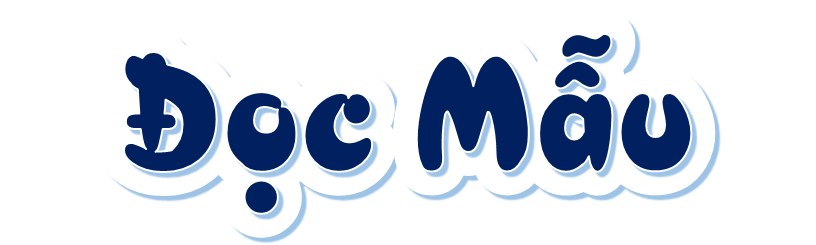 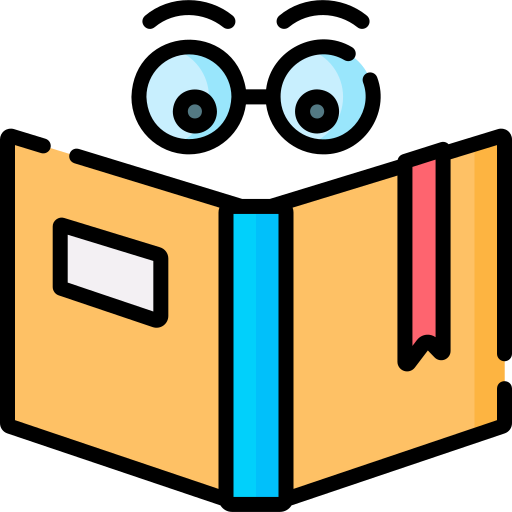 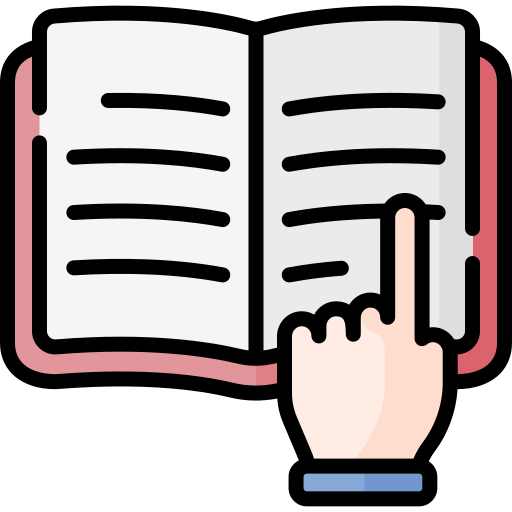 Mắt dõi
Tay dò
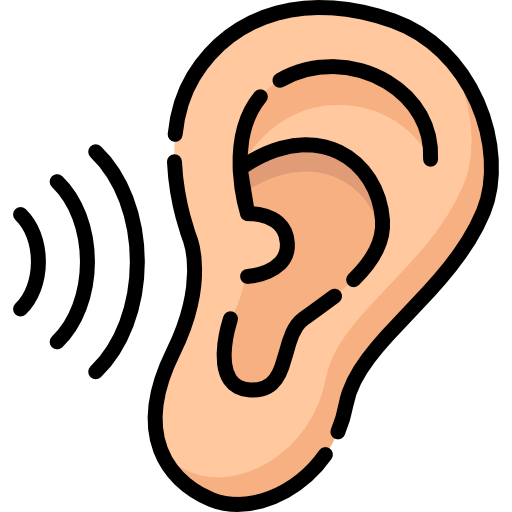 Tai nghe
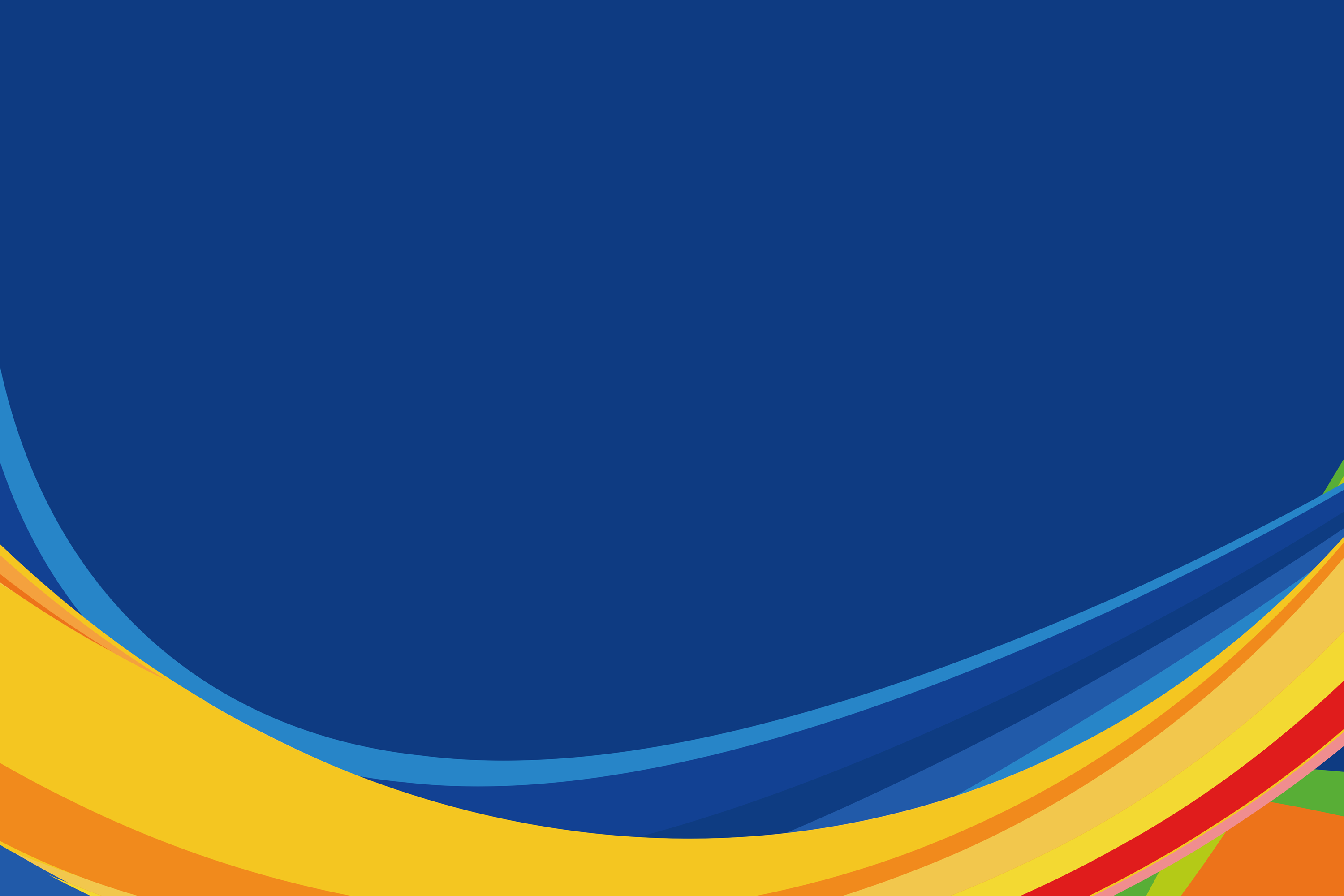 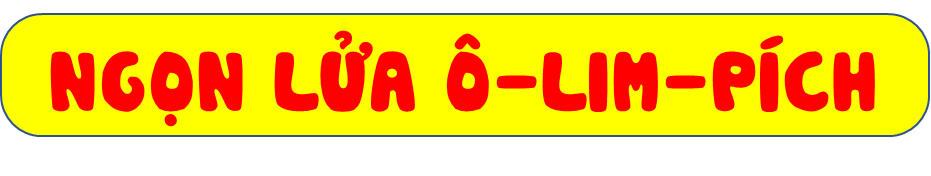 Tục lệ tổ chức Đại hội Thể thao Ô-lim-pích đã có từ gần 3 000 năm trước ở nước Hy Lạp cổ.
Đại hội được tổ chức bốn năm một lần, vào tháng Bảy, thường kéo dài năm, sáu ngày. Trai tráng từ khắp nơi trên đất nước Hy Lạp đổ về thành phố Ô-lim-pi-a thi chạy, nhảy, bắn cung, đua ngựa, ném đĩa, ném lao, đấu vật,... Những người đoạt giải được tấu nhạc chúc mừng và được đặt một vòng nguyệt quế lên đầu tượng trưng cho vinh quang, chiến thắng. Trong thời gian lễ hội, mọi cuộc xung đột đều phải tạm ngừng. Thành phố Ô-lim-pi-a trở nên đông đúc, tưng bừng, náo nhiệt vì sự có mặt của người tứ xứ.
Từ năm 1894, tục lệ tốt đẹp này được khôi phục và tổ chức trên phạm vi toàn thế giới. Trong các đại hội về sau, có thêm sự tham gia của các vận động viên nữ. Ngọn lửa mang từ thành phố Ô-lim-pi-a tới được thắp sáng trong giờ khai mạc, báo hiệu bắt đầu những cuộc đua tài theo tinh thần hòa bình và hữu nghị.
(Theo Những mẩu chuyện lịch sử thế giới)
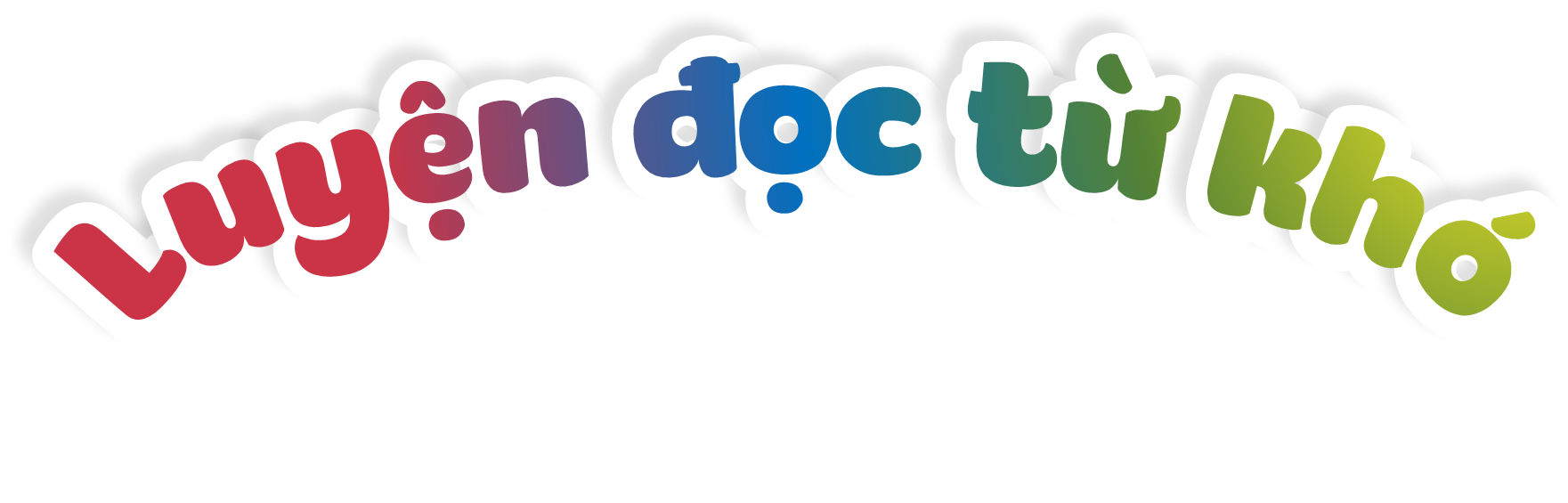 trưng
xung
đoạt
sáng
trai tráng
hữu
Luyện đọc câu dài
Trai tráng/ từ khắp nơi trên đất nước Hy Lạp/ đổ về thành phố Ô-lim-pi-a/ thi chạy,/ nhảy,/ bắn cung,/ đua ngựa,/ ném đĩa,/ ném lao,/ đấu vật,...//; 
       Những người đoạt giải được tấu nhạc chúc mừng/ và được đặt một vòng nguyệt quế lên đầu/tượng trưng cho vinh quang,/ chiến thắng.//;
       Ngọn lửa/ mang từ thành phố Ô-lim-pi-a tới/ được thắp sáng trong giờ khai mạc,/ báo hiệu bắt đầu những cuộc đua tài/ theo tinh thần hoà bình và hữu nghị//.
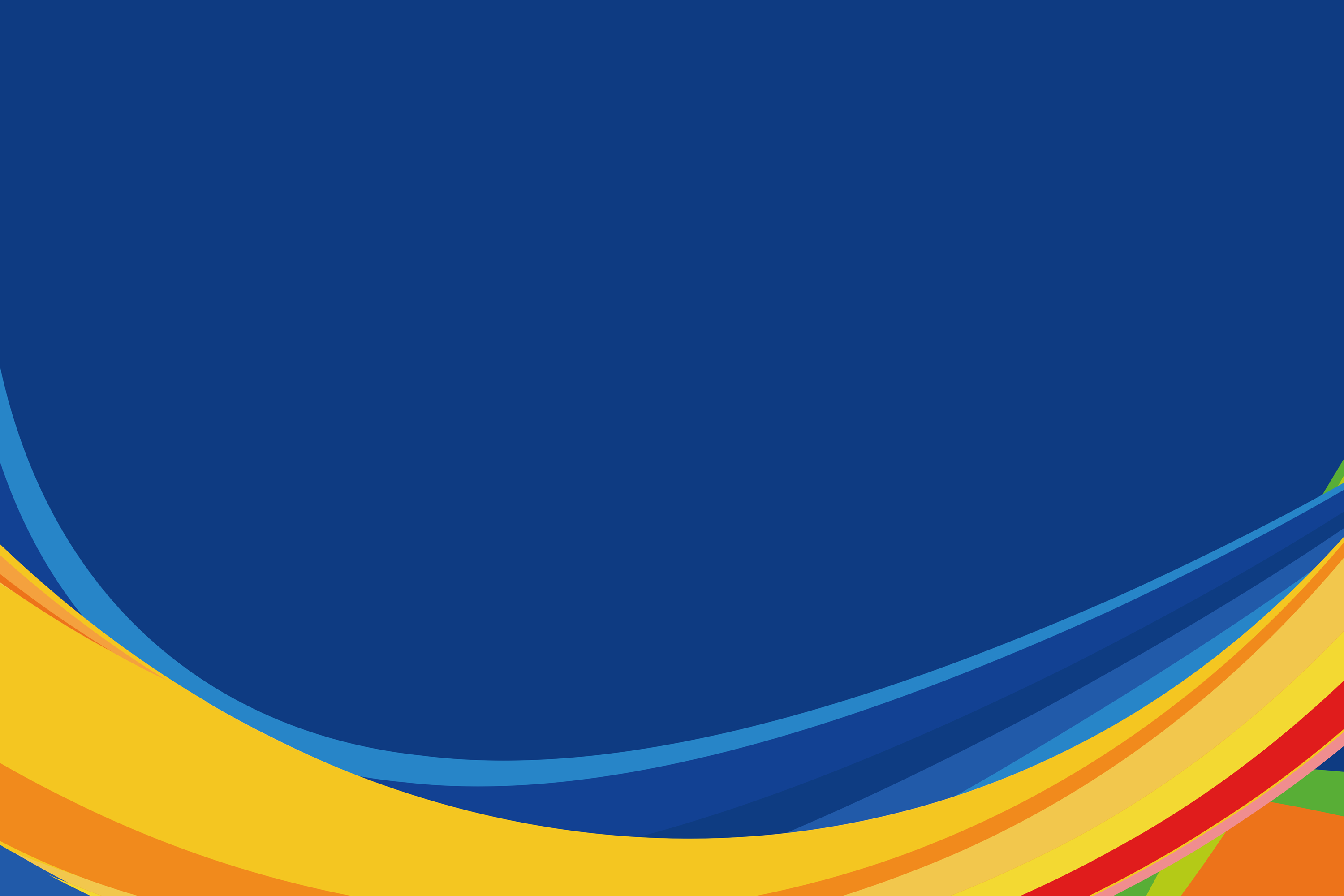 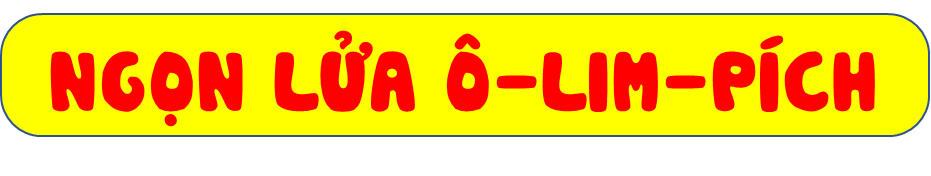 Cùng chia đoạn
Tục lệ tổ chức Đại hội Thể thao Ô-lim-pích đã có từ gần 3 000 năm trước ở nước Hy Lạp cổ.
Đại hội được tổ chức bốn năm một lần, vào tháng Bảy, thường kéo dài năm, sáu ngày. Trai tráng từ khắp nơi trên đất nước Hy Lạp đổ về thành phố Ô-lim-pi-a thi chạy, nhảy, bắn cung, đua ngựa, ném đĩa, ném lao, đấu vật,... Những người đoạt giải được tấu nhạc chúc mừng và được đặt một vòng nguyệt quế lên đầu tượng trưng cho vinh quang, chiến thắng. Trong thời gian lễ hội, mọi cuộc xung đột đều phải tạm ngừng. Thành phố Ô-lim-pi-a trở nên đông đúc, tưng bừng, náo nhiệt vì sự có mặt của người tứ xứ.
Từ năm 1894, tục lệ tốt đẹp này được khôi phục và tổ chức trên phạm vi toàn thế giới. Trong các đại hội về sau, có thêm sự tham gia của các vận động viên nữ. Ngọn lửa mang từ thành phố Ô-lim-pi-a tới được thắp sáng trong giờ khai mạc, báo hiệu bắt đầu những cuộc đua tài theo tinh thần hòa bình và hữu nghị.
(Theo Những mẩu chuyện lịch sử thế giới)
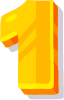 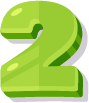 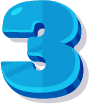 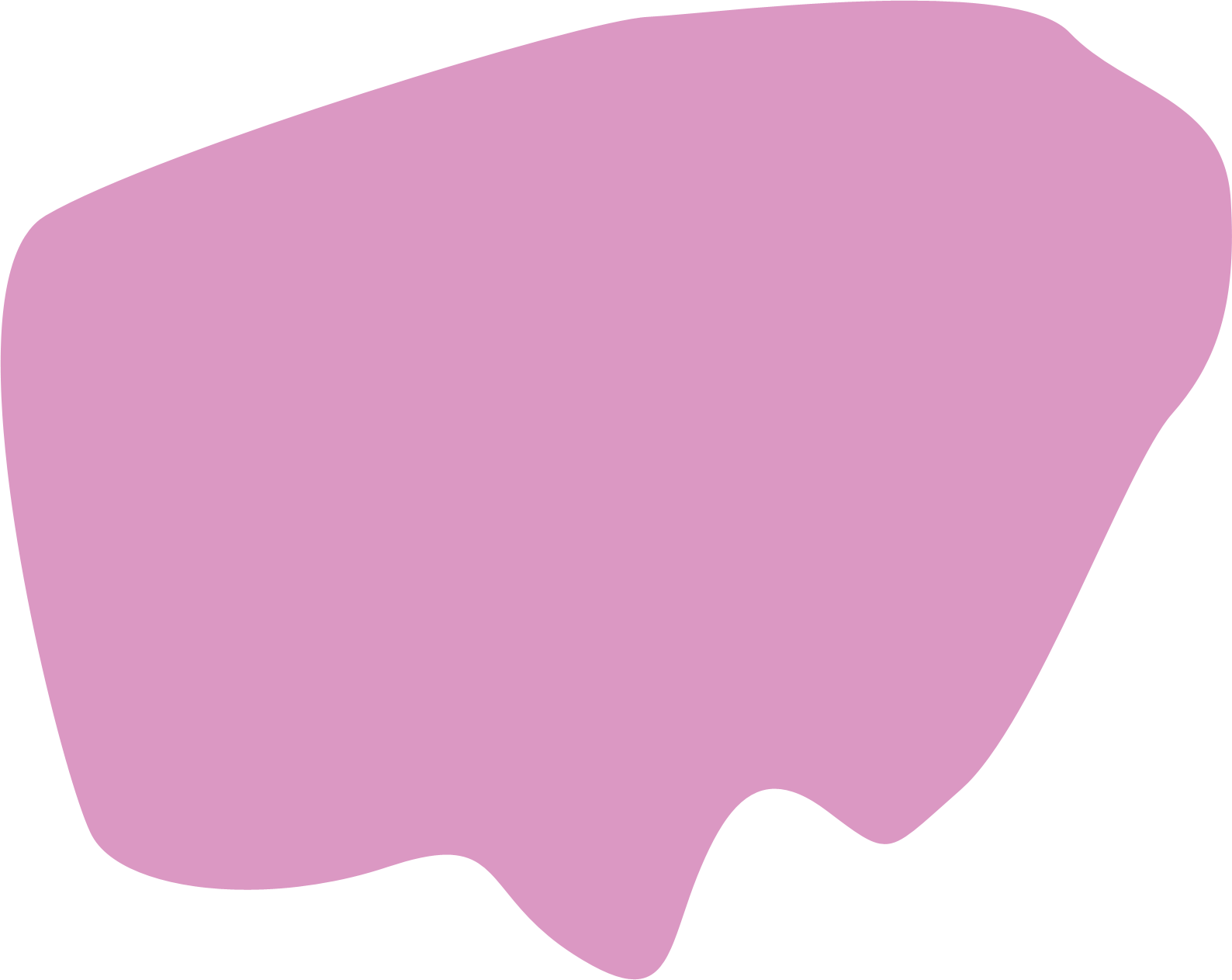 Luyện đọc nhóm
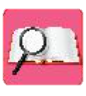 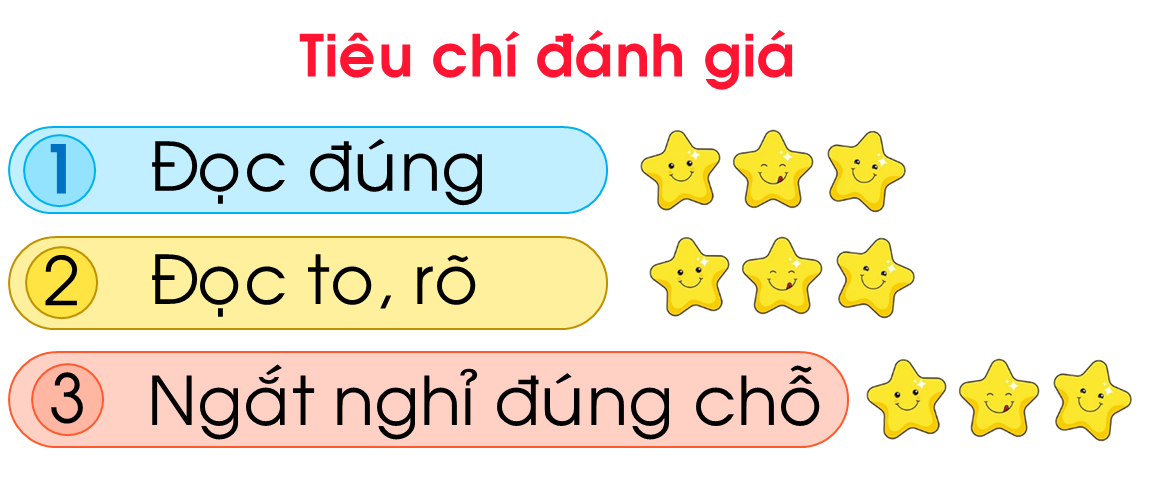 Yêu cầu
 Phân công đọc theo đoạn
 Tất cả thành viên đều đọc
 Giải nghĩa từ cùng nhau
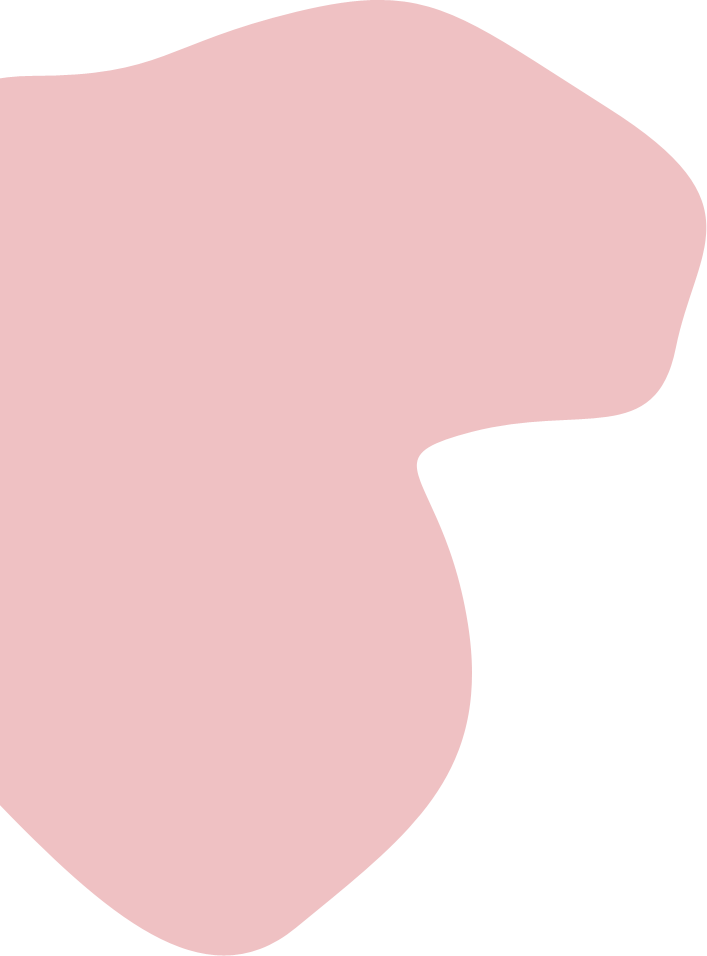 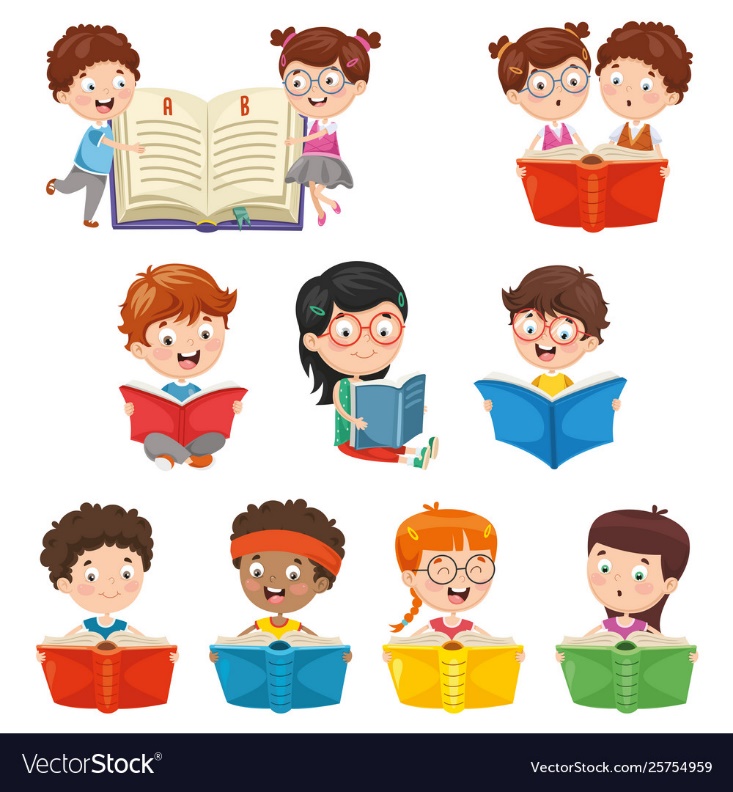 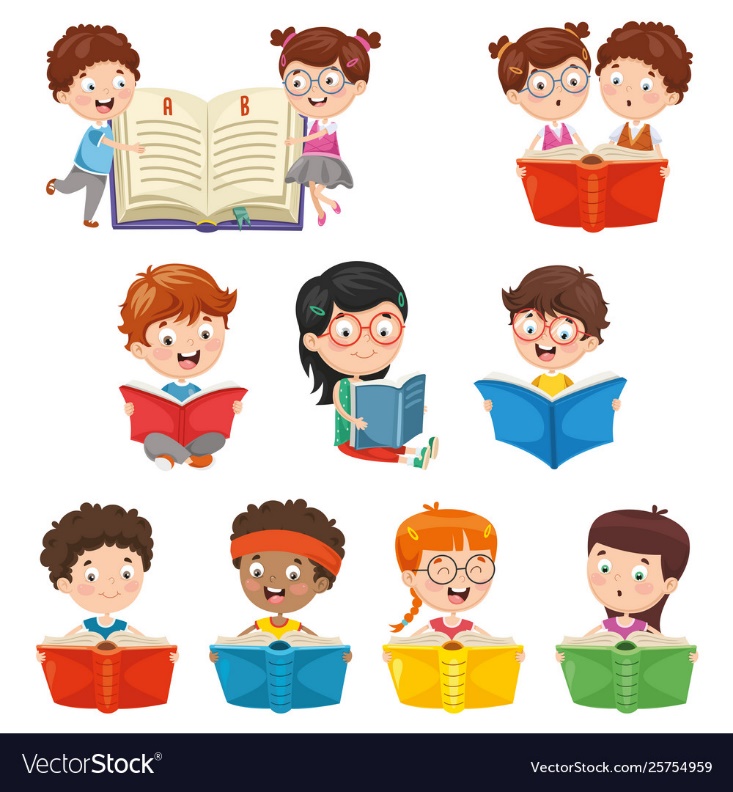 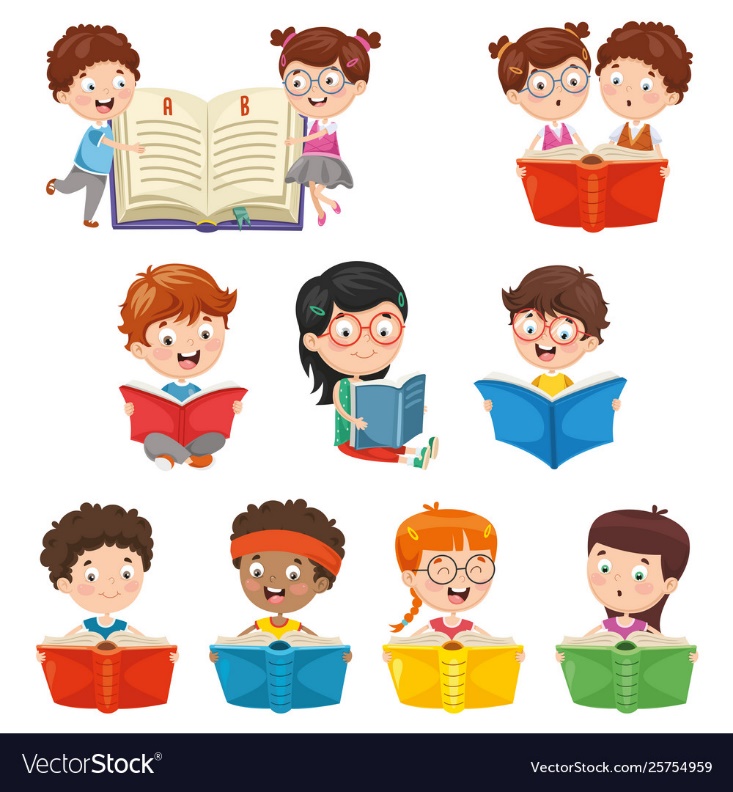 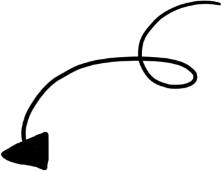 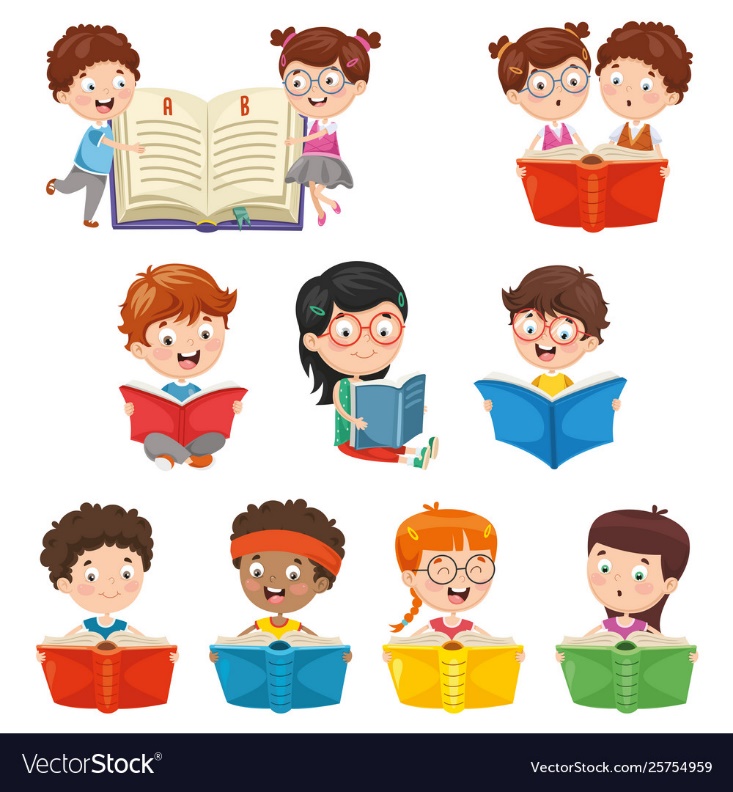 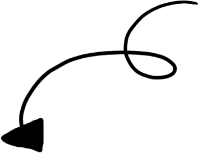 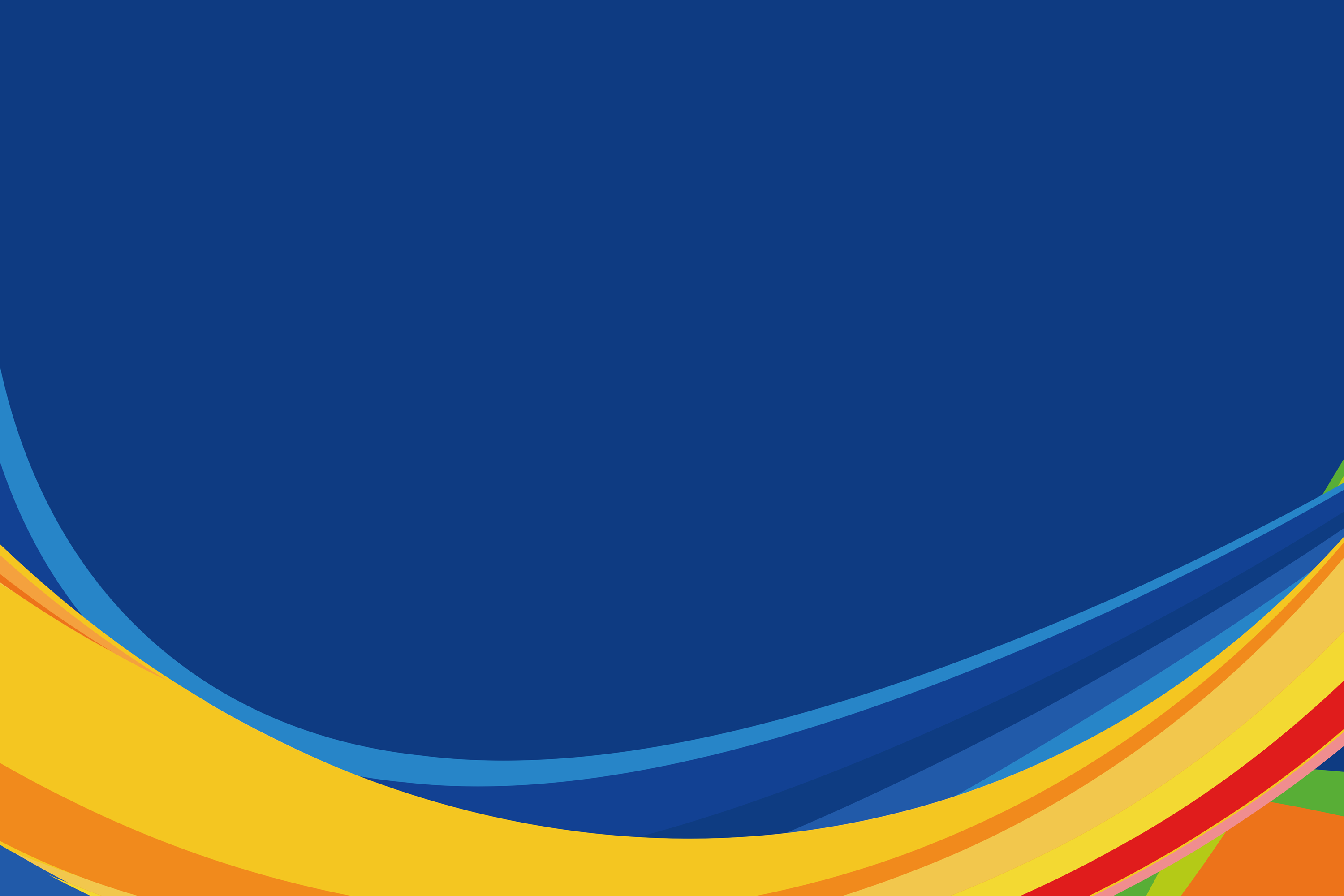 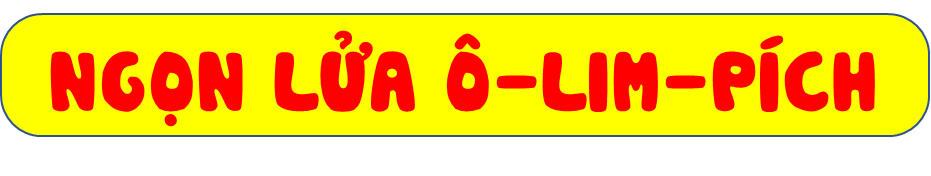 Tục lệ tổ chức Đại hội Thể thao Ô-lim-pích đã có từ gần 3 000 năm trước ở nước Hy Lạp cổ.
Đại hội được tổ chức bốn năm một lần, vào tháng Bảy, thường kéo dài năm, sáu ngày. Trai tráng từ khắp nơi trên đất nước Hy Lạp đổ về thành phố Ô-lim-pi-a thi chạy, nhảy, bắn cung, đua ngựa, ném đĩa, ném lao, đấu vật,... Những người đoạt giải được tấu nhạc chúc mừng và được đặt một vòng nguyệt quế lên đầu tượng trưng cho vinh quang, chiến thắng. Trong thời gian lễ hội, mọi cuộc xung đột đều phải tạm ngừng. Thành phố Ô-lim-pi-a trở nên đông đúc, tưng bừng, náo nhiệt vì sự có mặt của người tứ xứ.
Từ năm 1894, tục lệ tốt đẹp này được khôi phục và tổ chức trên phạm vi toàn thế giới. Trong các đại hội về sau, có thêm sự tham gia của các vận động viên nữ. Ngọn lửa mang từ thành phố Ô-lim-pi-a tới được thắp sáng trong giờ khai mạc, báo hiệu bắt đầu những cuộc đua tài theo tinh thần hòa bình và hữu nghị.
(Theo Những mẩu chuyện lịch sử thế giới)
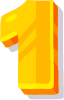 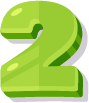 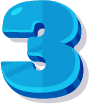 Luyện đọc toàn bài
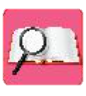 Tiêu chí đánh giá
Đọc đúng
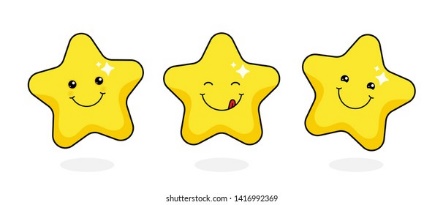 1
Đọc to, rõ
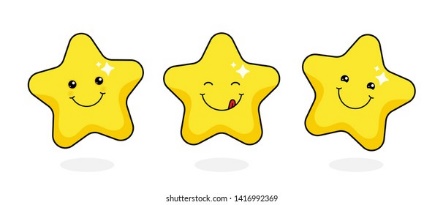 2
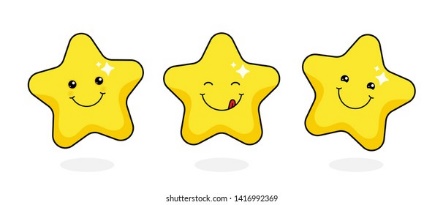 Giọng đọc và nhấn giọng phù hợp
Ngắt nghỉ đúng chỗ
3
4
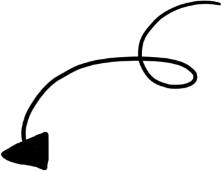 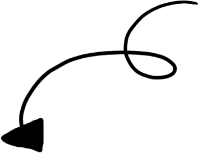 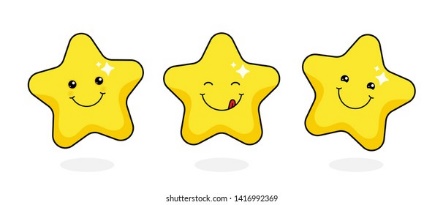 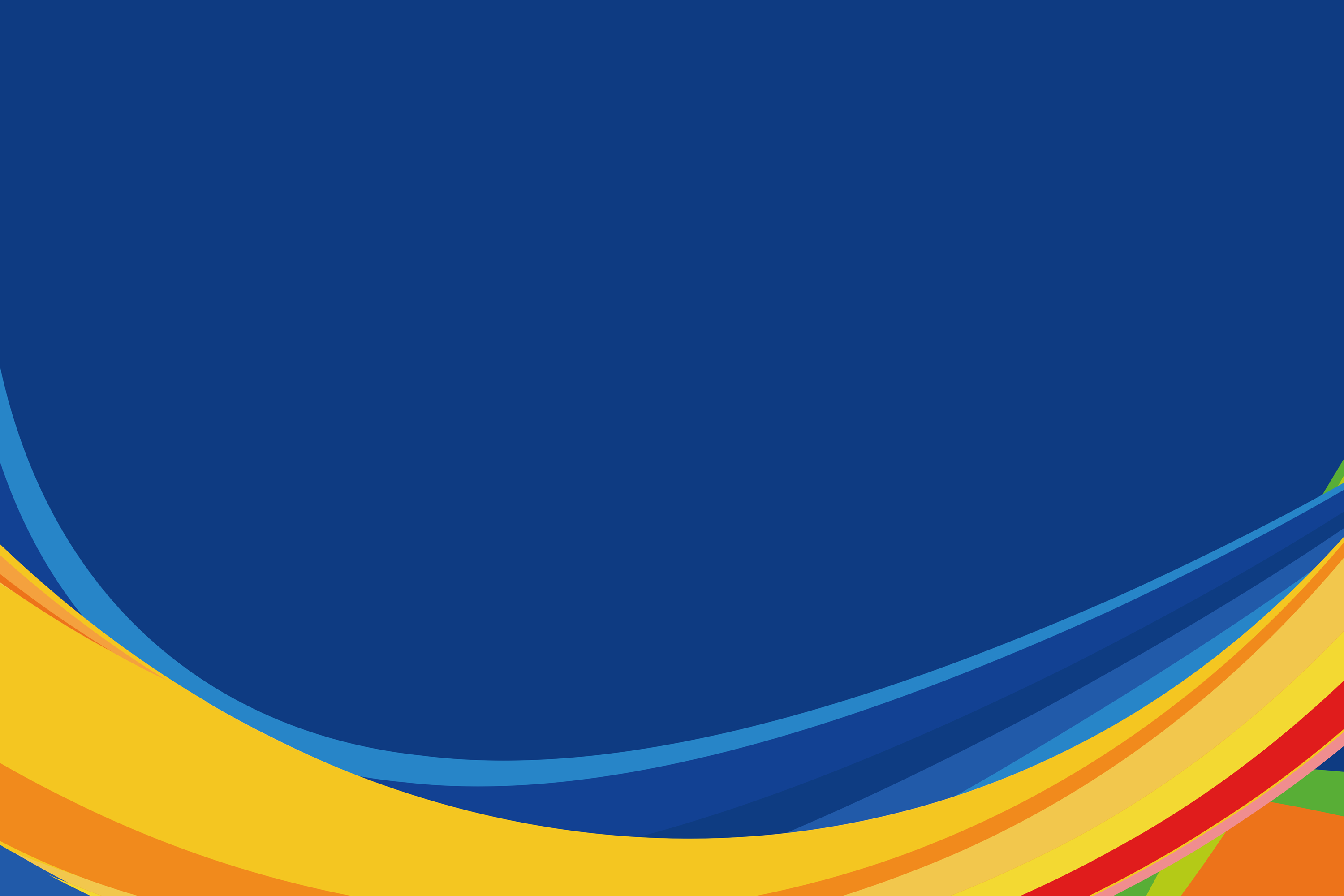 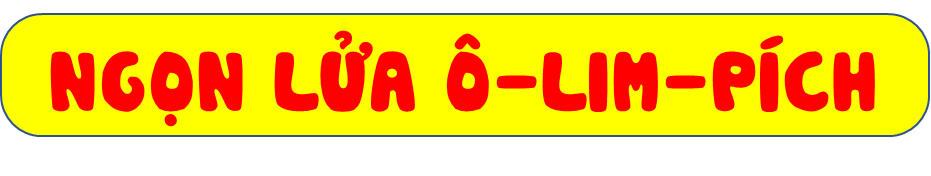 Tục lệ tổ chức Đại hội Thể thao Ô-lim-pích đã có từ gần 3 000 năm trước ở nước Hy Lạp cổ.
Đại hội được tổ chức bốn năm một lần, vào tháng Bảy, thường kéo dài năm, sáu ngày. Trai tráng từ khắp nơi trên đất nước Hy Lạp đổ về thành phố Ô-lim-pi-a thi chạy, nhảy, bắn cung, đua ngựa, ném đĩa, ném lao, đấu vật,... Những người đoạt giải được tấu nhạc chúc mừng và được đặt một vòng nguyệt quế lên đầu tượng trưng cho vinh quang, chiến thắng. Trong thời gian lễ hội, mọi cuộc xung đột đều phải tạm ngừng. Thành phố Ô-lim-pi-a trở nên đông đúc, tưng bừng, náo nhiệt vì sự có mặt của người tứ xứ.
Từ năm 1894, tục lệ tốt đẹp này được khôi phục và tổ chức trên phạm vi toàn thế giới. Trong các đại hội về sau, có thêm sự tham gia của các vận động viên nữ. Ngọn lửa mang từ thành phố Ô-lim-pi-a tới được thắp sáng trong giờ khai mạc, báo hiệu bắt đầu những cuộc đua tài theo tinh thần hòa bình và hữu nghị.
(Theo Những mẩu chuyện lịch sử thế giới)
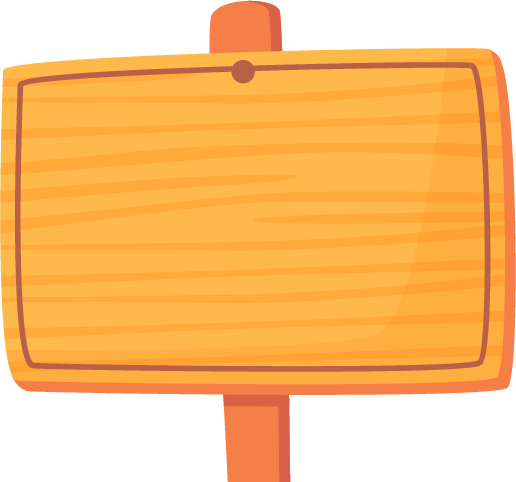 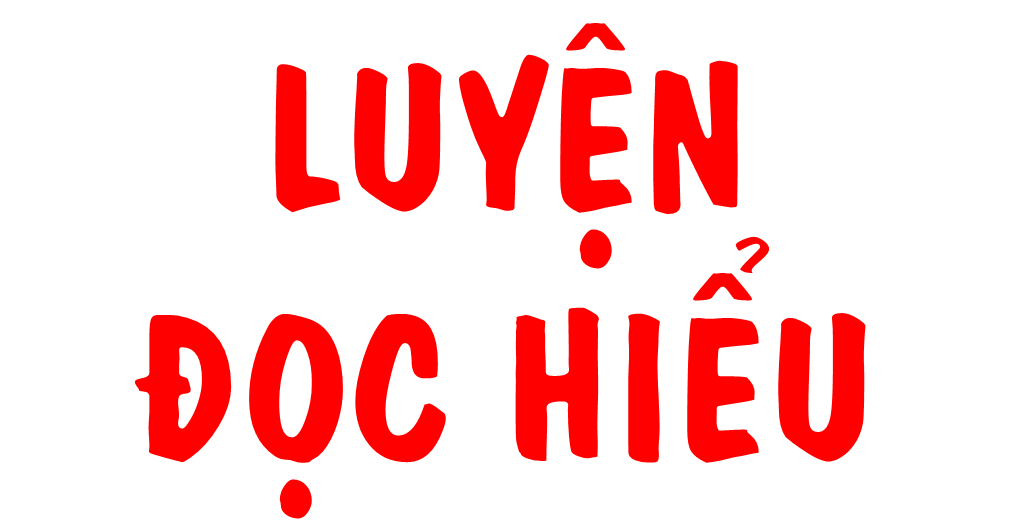 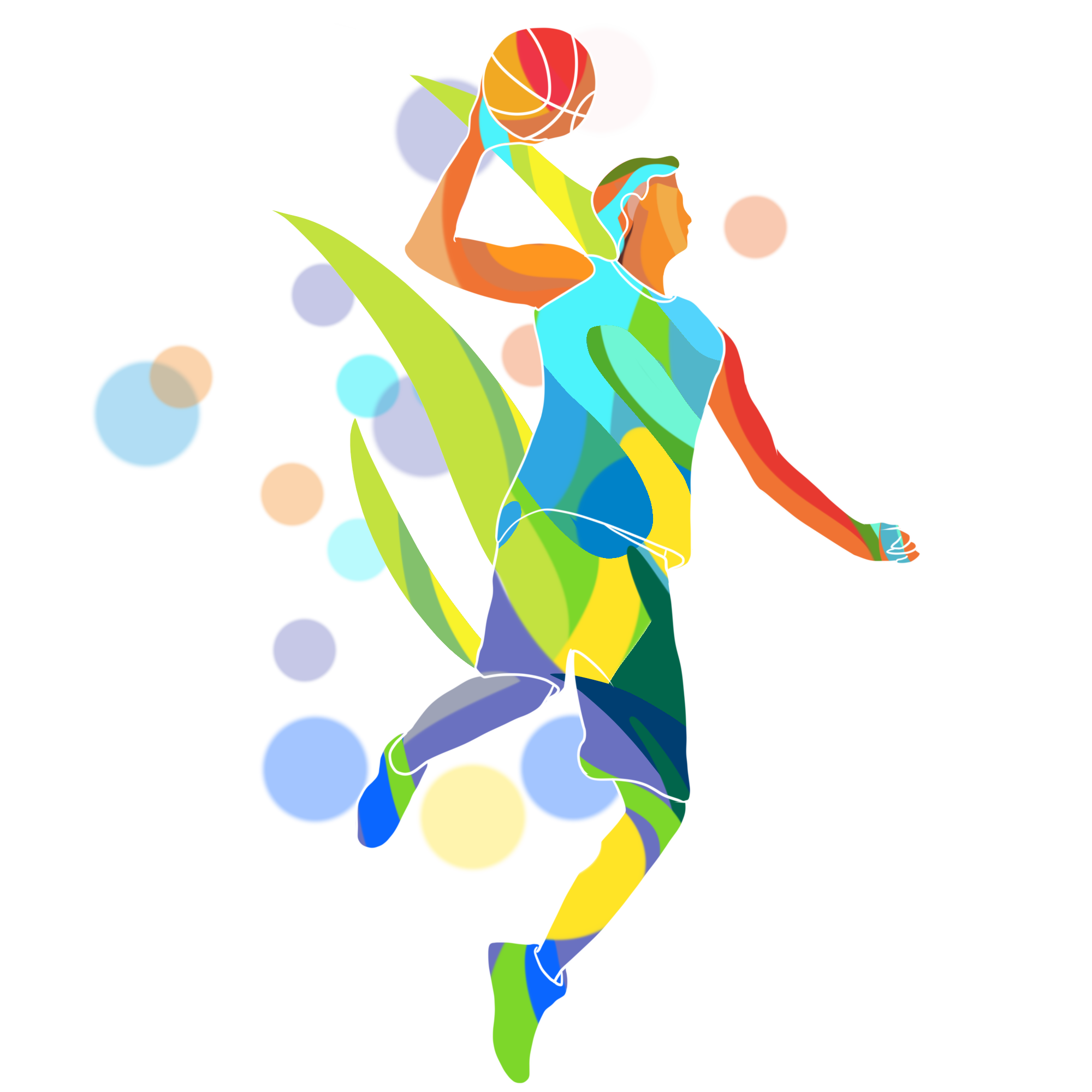 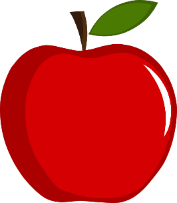 GIẢI NGHĨA TỪ
Trong bài đọc “Ngọn lửa Ô-Lim-Pích”, có từ nào em chưa hiểu nghĩa?
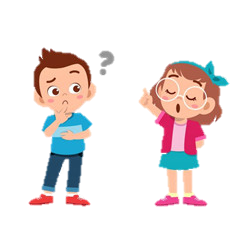 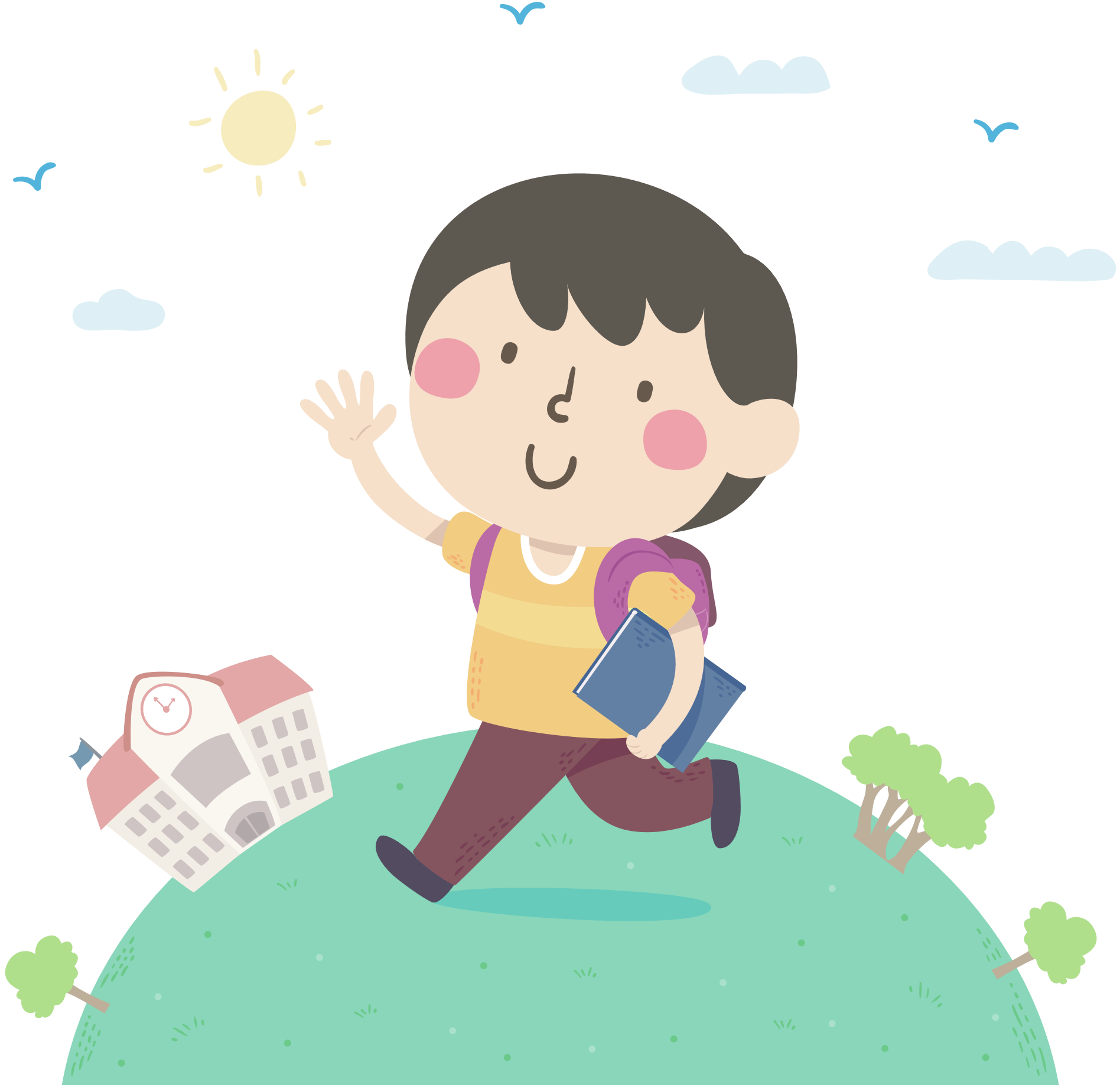 GIẢI NGHĨA TỪ
Ô-lim-pích (còn gọi là Thế vận hội): đại hội thể thao quốc tế, thường được tổ chức 4 năm một lần.
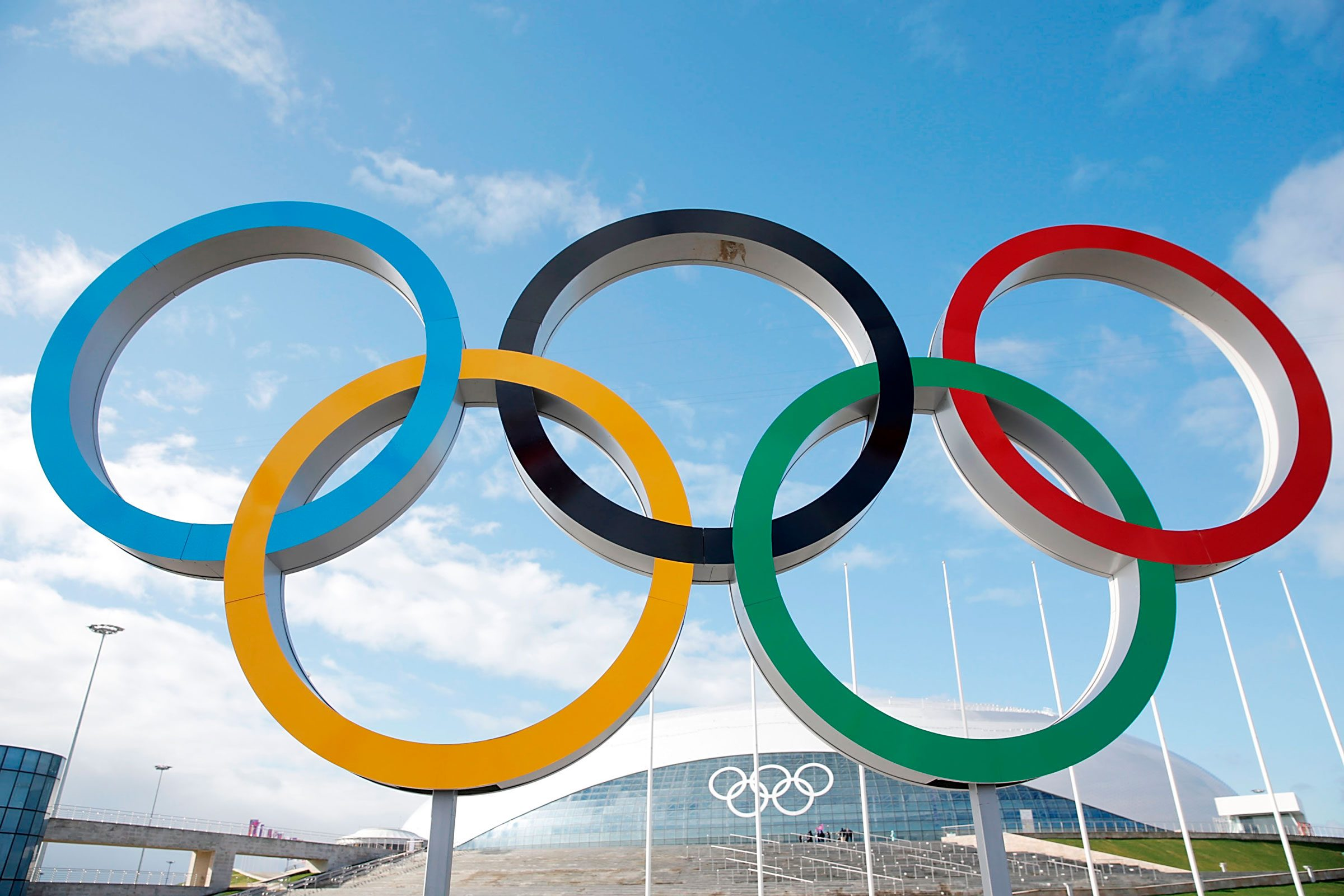 GIẢI NGHĨA TỪ
Vòng nguyệt quế: vòng được kết bằng lá cây nguyệt quế, dùng để tặng người chiến thắng.
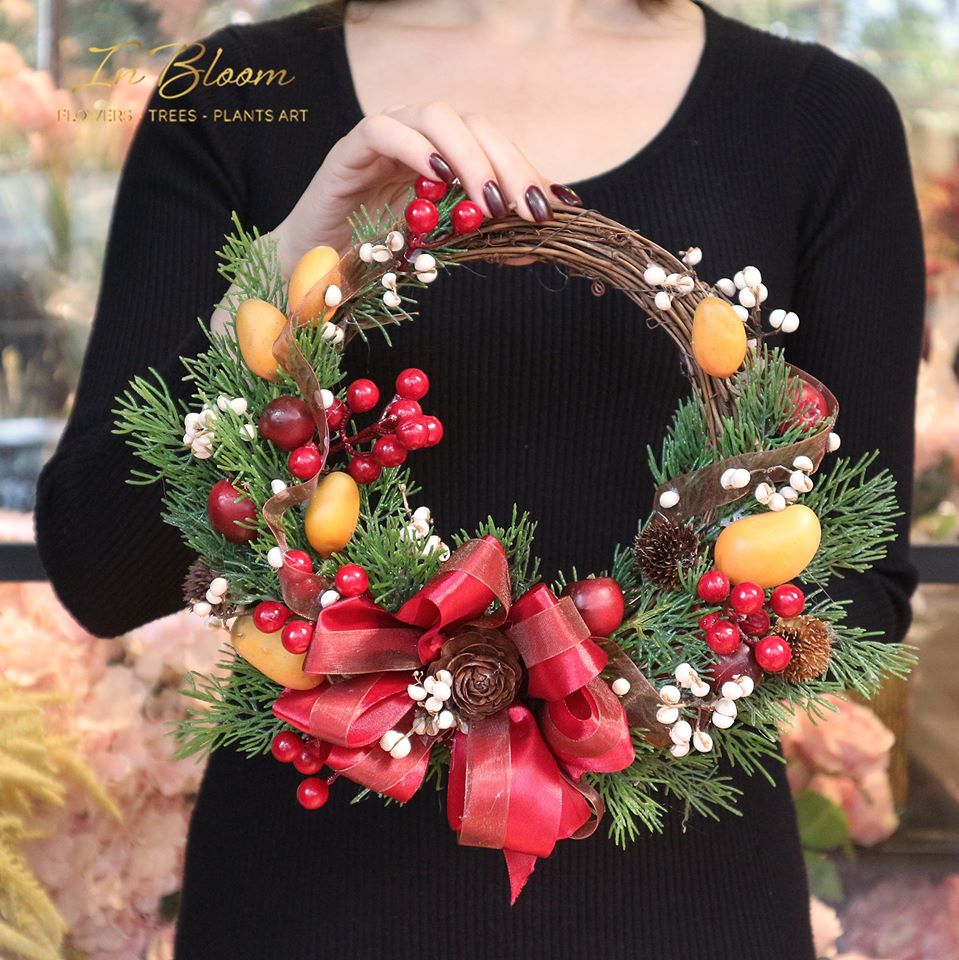 GIẢI NGHĨA TỪ
Xung đột: chiến tranh.
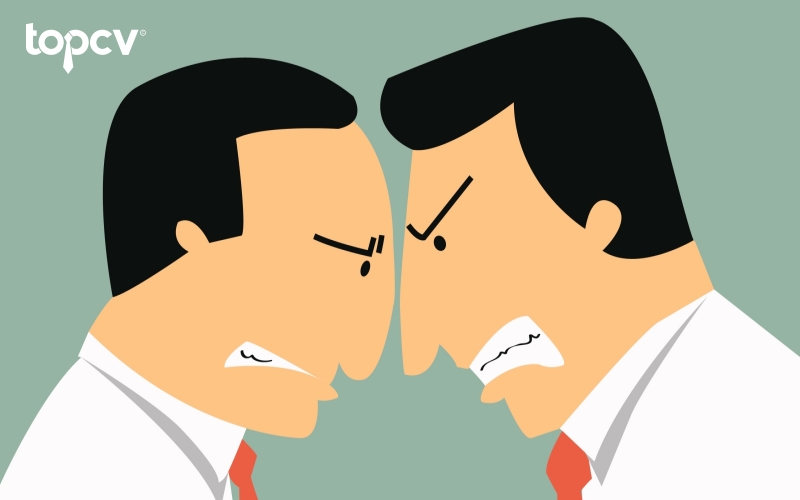 GIẢI NGHĨA TỪ
Khôi phục: lập lại.
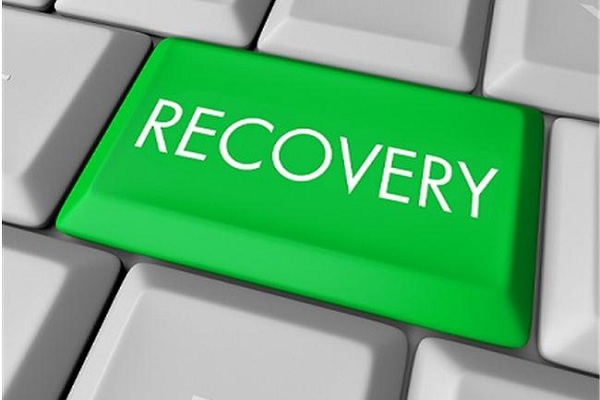 GIẢI NGHĨA TỪ
Hữu nghị: (quan hệ) thân thiết giữa các nước.
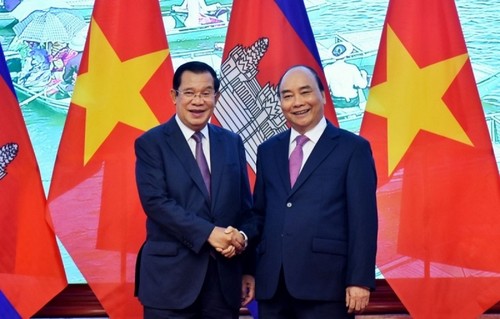 CÙNG TÌM HIỂU
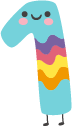 Đại hội thể thao Ô-lim-pích có từ bao giờ và ở đâu?
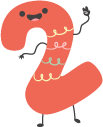 Những môn thể thao nào được thi đấu trong đại hội?
Khung cảnh thành phố trong những ngày diễn ra lễ hội như thế nào?
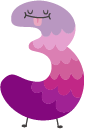 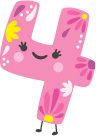 Em hãy giới thiệu về ngọn lửa Ô-lim-pích.
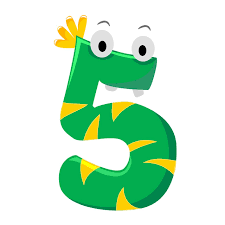 Theo em, vì sao nói Đại hội thể thao Ô-lim-pích là tục lệ tốt đẹp?
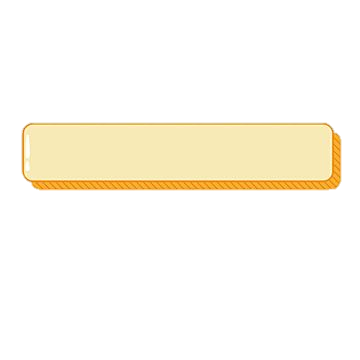 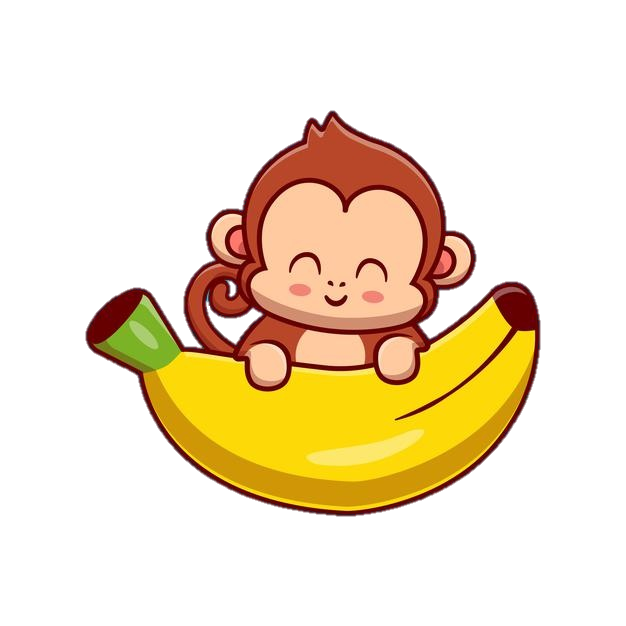 Cùng tìm hiểu
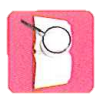 Đọc kĩ đoạn văn đầu tiên
Đại hội thể thao Ô-lim-pích có từ bao giờ và ở đâu?
1
Đại hội thể thao Ô-lim-pích có từ gần 
3 000 năm trước ở Hy Lạp cổ.
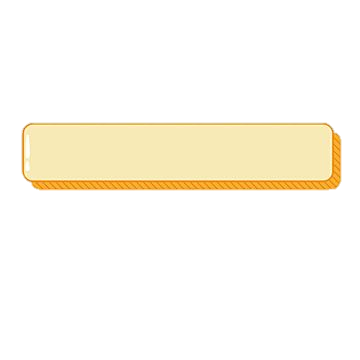 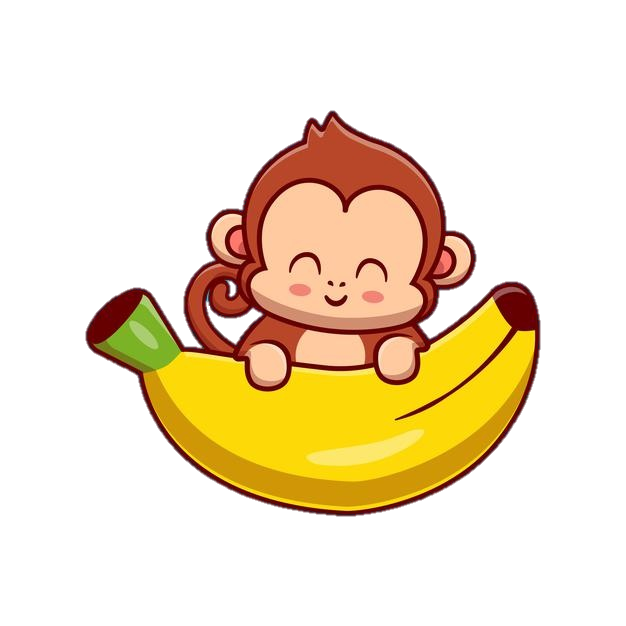 Cùng tìm hiểu
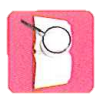 Đọc kĩ đoạn văn thứ 2
Những môn thể thao nào được thi đấu trong đại hội?
2
Những môn thể thao được thi đấu trong đại hội là chạy, nhảy, bắn cung, đua ngựa, ném đĩa, ném lao, đấu vật,..
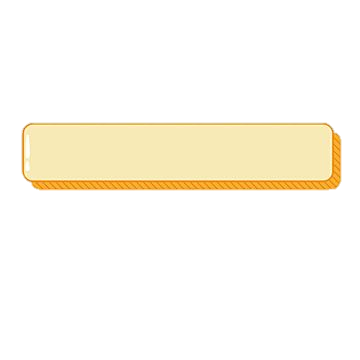 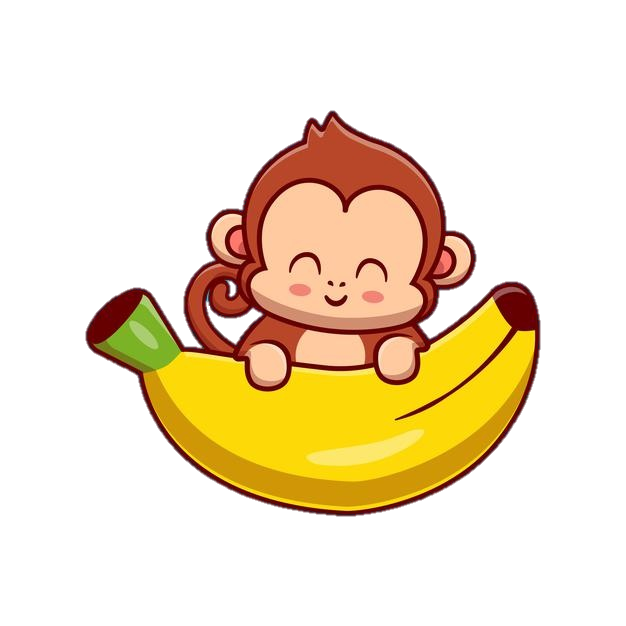 Cùng tìm hiểu
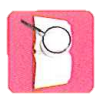 Đọc kĩ đoạn văn thứ 2
Khung cảnh thành phố trong những ngày diễn ra lễ hội như thế nào?
3
Khung cảnh thành phố trong những ngày diễn ra lễ hội rất tưng bừng, náo nhiệt nhưng cũng rất yên bình vì mọi cuộc xung đột đều phải tạm ngừng.
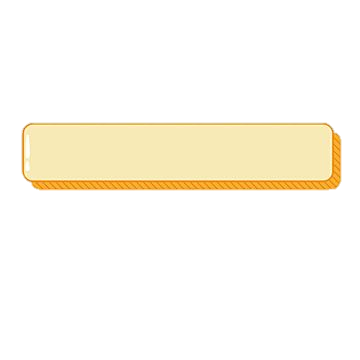 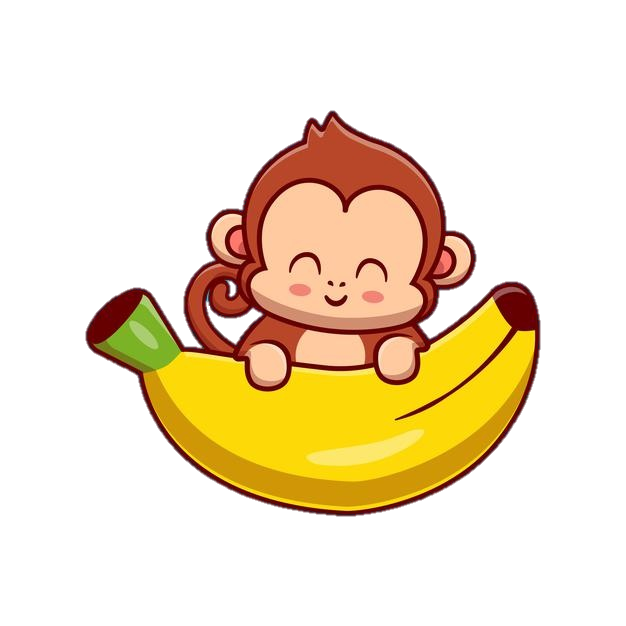 Cùng tìm hiểu
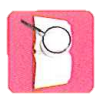 Đọc kĩ đoạn văn cuối
Em hãy giới thiệu về ngọn lửa Ô-lim-pích.
4
Ngọn lửa Ô-lim-pích mang từ thành phố Ô-lim-pi-a tới được thắp sáng trong giờ khai mạc, báo hiệu bắt đầu những cuộc đua tài theo tinh thần hoà bình và hữu nghị.
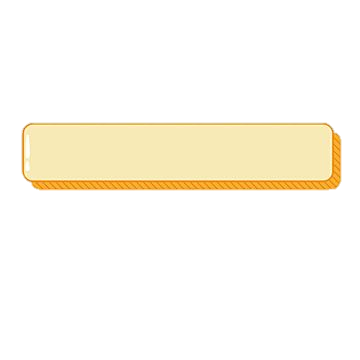 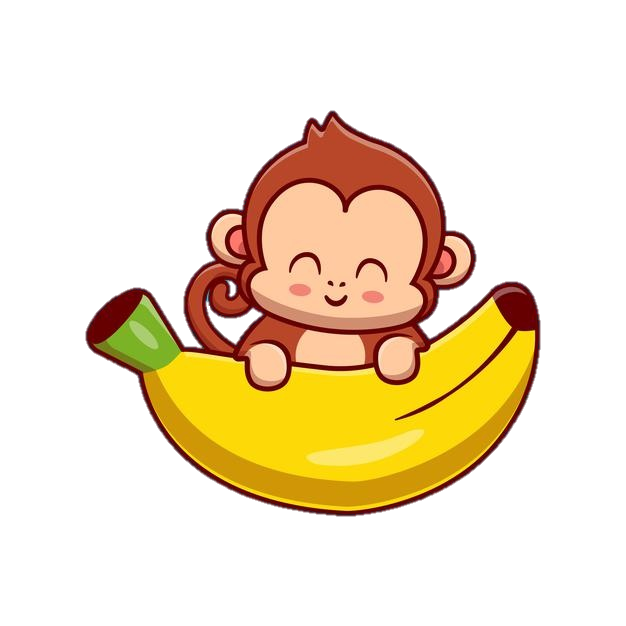 Cùng tìm hiểu
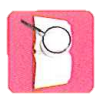 Em đọc lại bài đọc và suy nghĩ để nói lên cảm nhận của mình.
Theo em, vì sao nói Đại hội thể thao Ô-lim-pích là tục lệ tốt đẹp?
5
Đại hội thể thao Ô-lim-pích là tục lệ tốt đẹp vì thông qua các môn thể thao lễ hội đã đem đến không khí hoà bình, hữu nghị cho các quốc gia trên thế giới./...
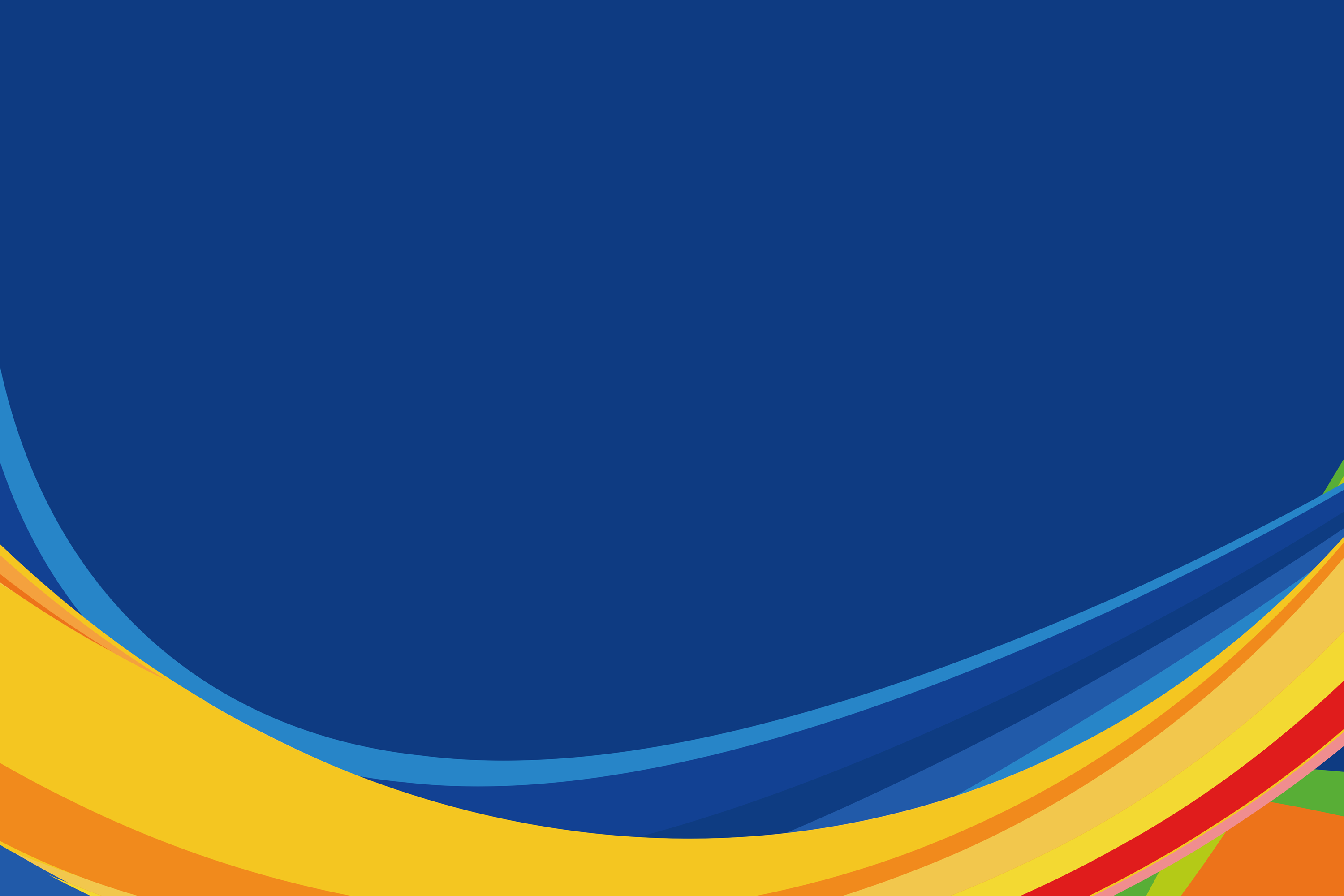 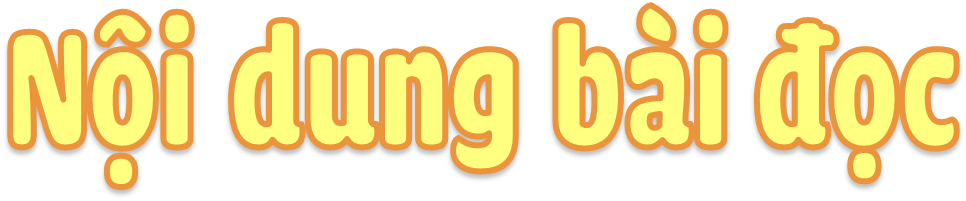 Bài đọc cho biết những thông tin về Đại hội thể thao Ô-lim-pích (thời gian, địa điểm tổ chức, các môn thể thao trong Đại hội,…) và ý nghĩa của ngọn lửa Ô-lim-pích. Qua đó ta thấy được rằng thể thao có khả năng kết nối con người trên thế giới với nhau, đem lại không khí hòa bình, hữu nghị trên thế giới,…
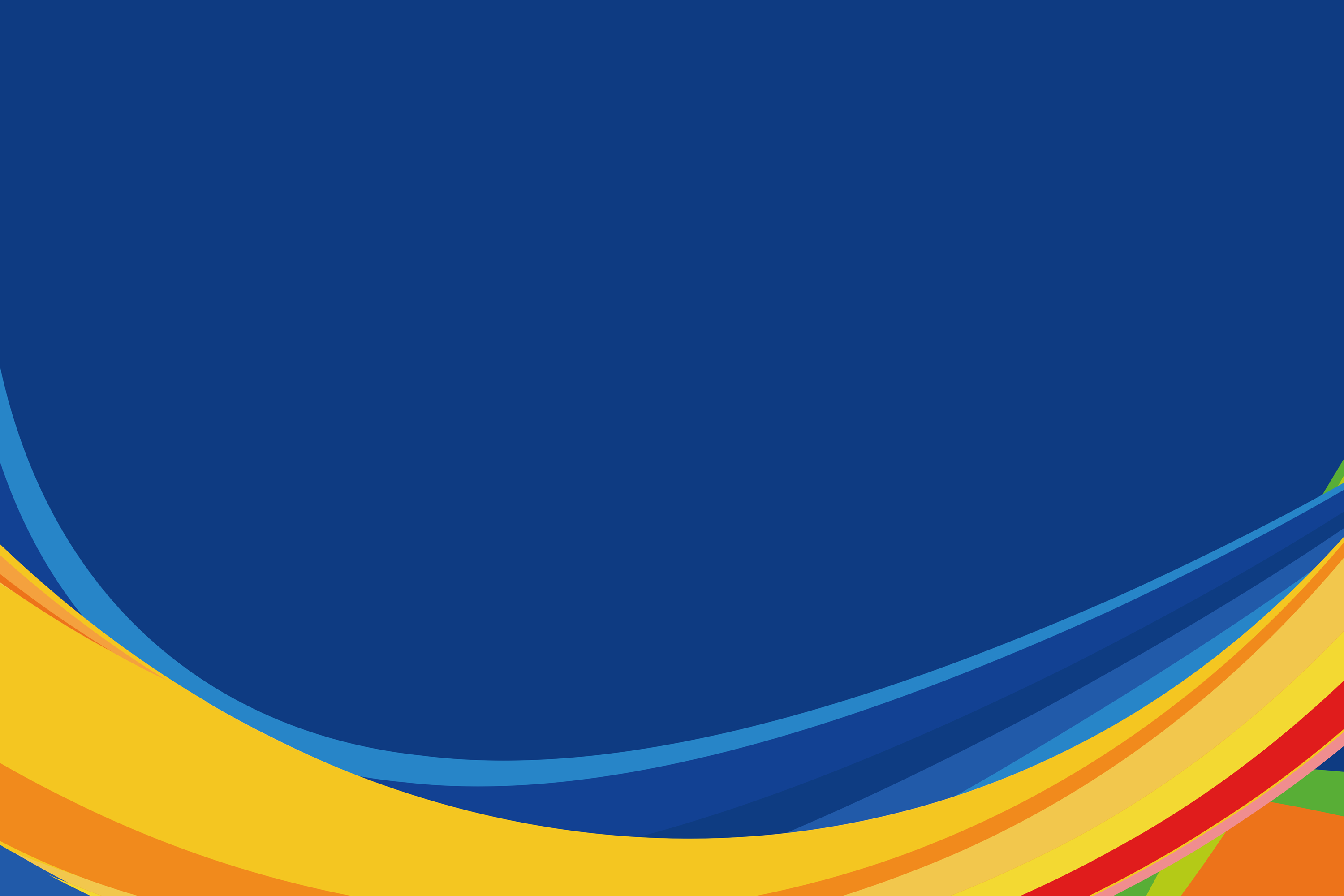 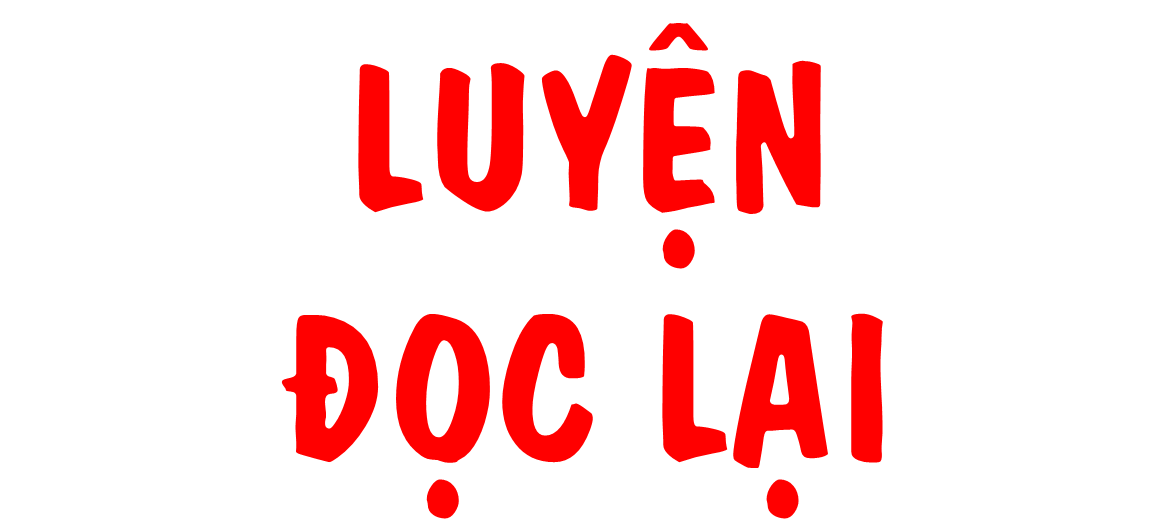 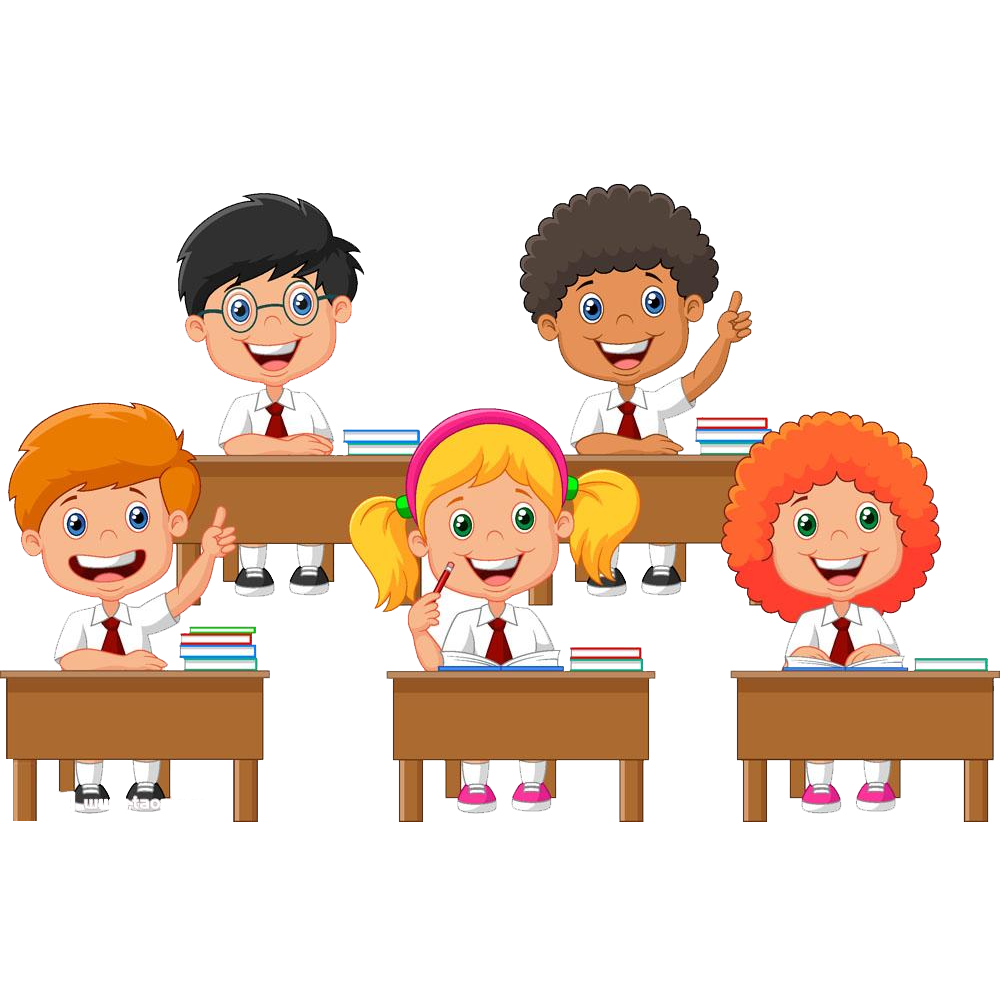 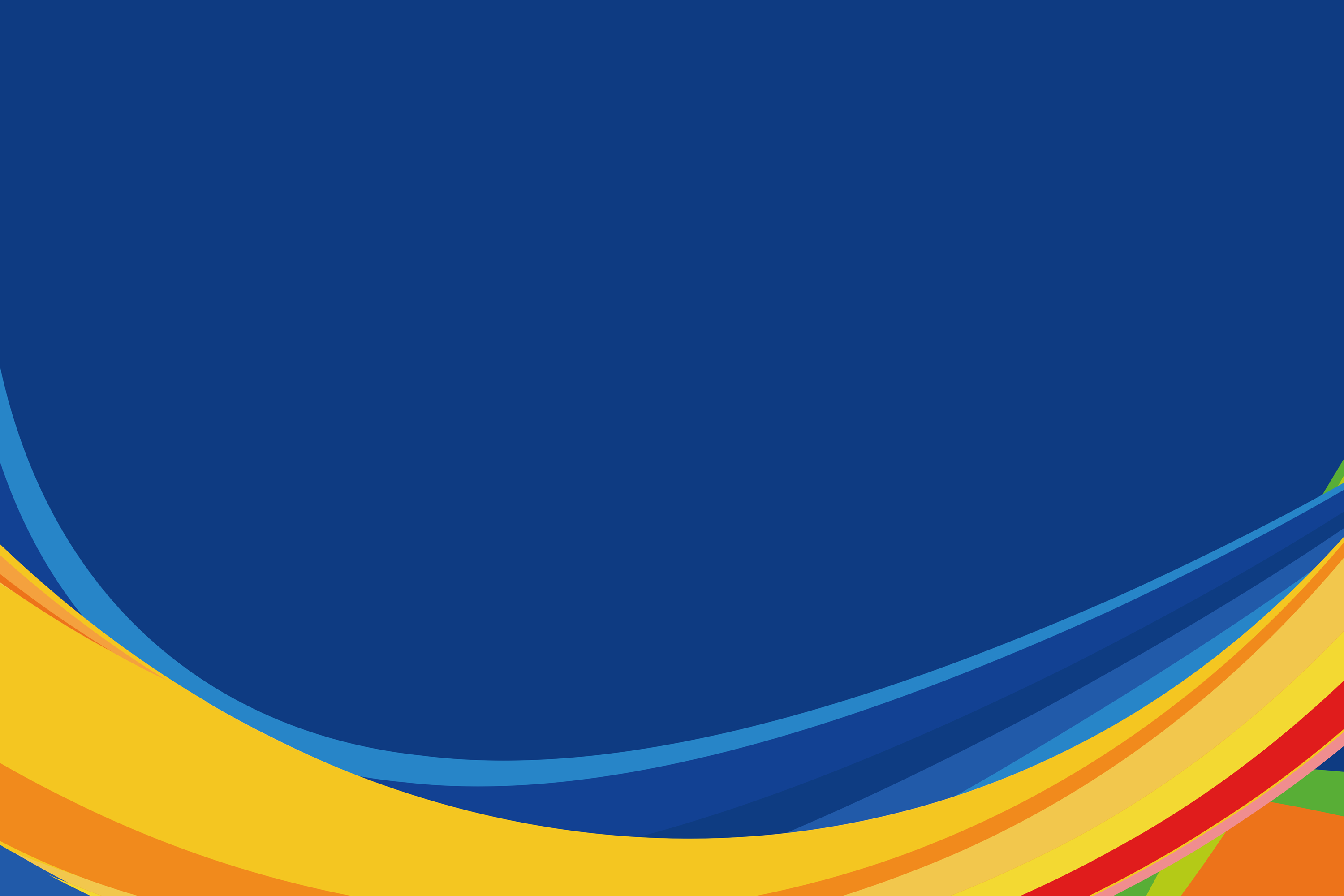 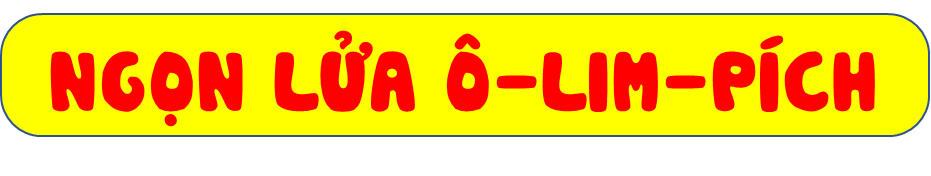 Tục lệ tổ chức Đại hội Thể thao Ô-lim-pích đã có từ gần 3 000 năm trước ở nước Hy Lạp cổ.
Đại hội được tổ chức bốn năm một lần, vào tháng Bảy, thường kéo dài năm, sáu ngày. Trai tráng từ khắp nơi trên đất nước Hy Lạp đổ về thành phố Ô-lim-pi-a thi chạy, nhảy, bắn cung, đua ngựa, ném đĩa, ném lao, đấu vật,... Những người đoạt giải được tấu nhạc chúc mừng và được đặt một vòng nguyệt quế lên đầu tượng trưng cho vinh quang, chiến thắng. Trong thời gian lễ hội, mọi cuộc xung đột đều phải tạm ngừng. Thành phố Ô-lim-pi-a trở nên đông đúc, tưng bừng, náo nhiệt vì sự có mặt của người tứ xứ.
Từ năm 1894, tục lệ tốt đẹp này được khôi phục và tổ chức trên phạm vi toàn thế giới. Trong các đại hội về sau, có thêm sự tham gia của các vận động viên nữ. Ngọn lửa mang từ thành phố Ô-lim-pi-a tới được thắp sáng trong giờ khai mạc, báo hiệu bắt đầu những cuộc đua tài theo tinh thần hòa bình và hữu nghị.
(Theo Những mẩu chuyện lịch sử thế giới)
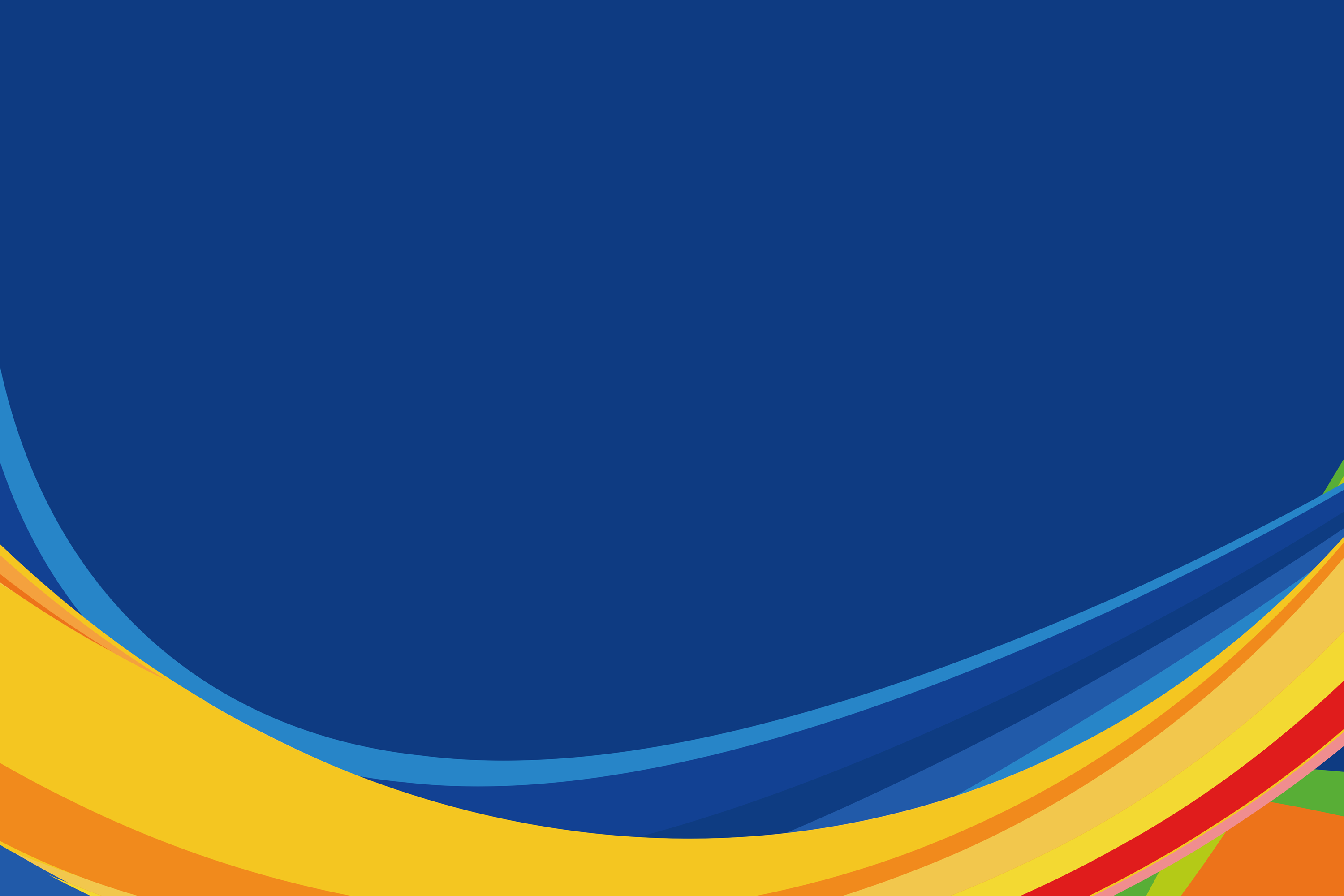 Chính chủ soạn: Hương Thảo: ZALO: 0972.115.126
Link Facebook: https://www.facebook.com/huongthaoGADT
(Thầy cô copy link FB và dán vào trình duyệt sẽ ra nick của em ạ, hoặc gõ tìm kiếm trên Facbook với tên: huongthaogadt
EM SOẠN GIÁO ÁN PPT 1 MÌNH, KHÔNG CÓ LÀM CHUNG VỚI NGƯỜI NÀO CẢ. CÁC NHÓM GỬI BÀI QUA ZALO ĐỀU LÀ GIẢ MẠO.
STK giao dịch duy nhất của em: Techcombank
19030197359010 - Chủ tài khoản: Trần Thu Thảo
Các tài khoản khác đều là giả mạo, trục lợi.
Nick Hương Thảo giả mạo lập thì nhiều chứ số điện thoại Zalo và STK ngân hàng thì có 1 thôi ạ. Mong thầy cô sáng suốt khi lựa chọn địa chỉ soạn chính chủ để được hỗ trợ tốt nhất trong quá trình sử dụng giáo án.
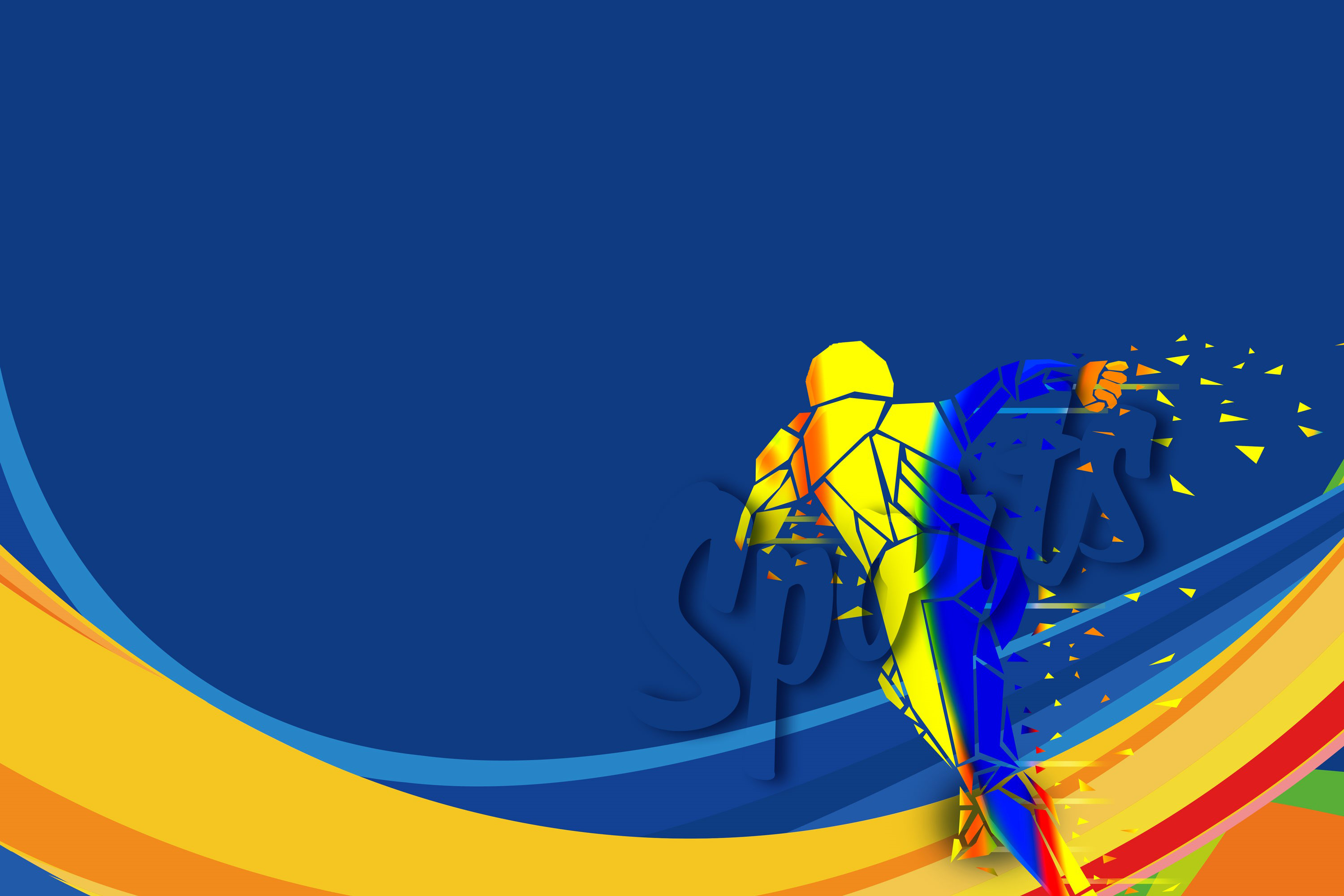 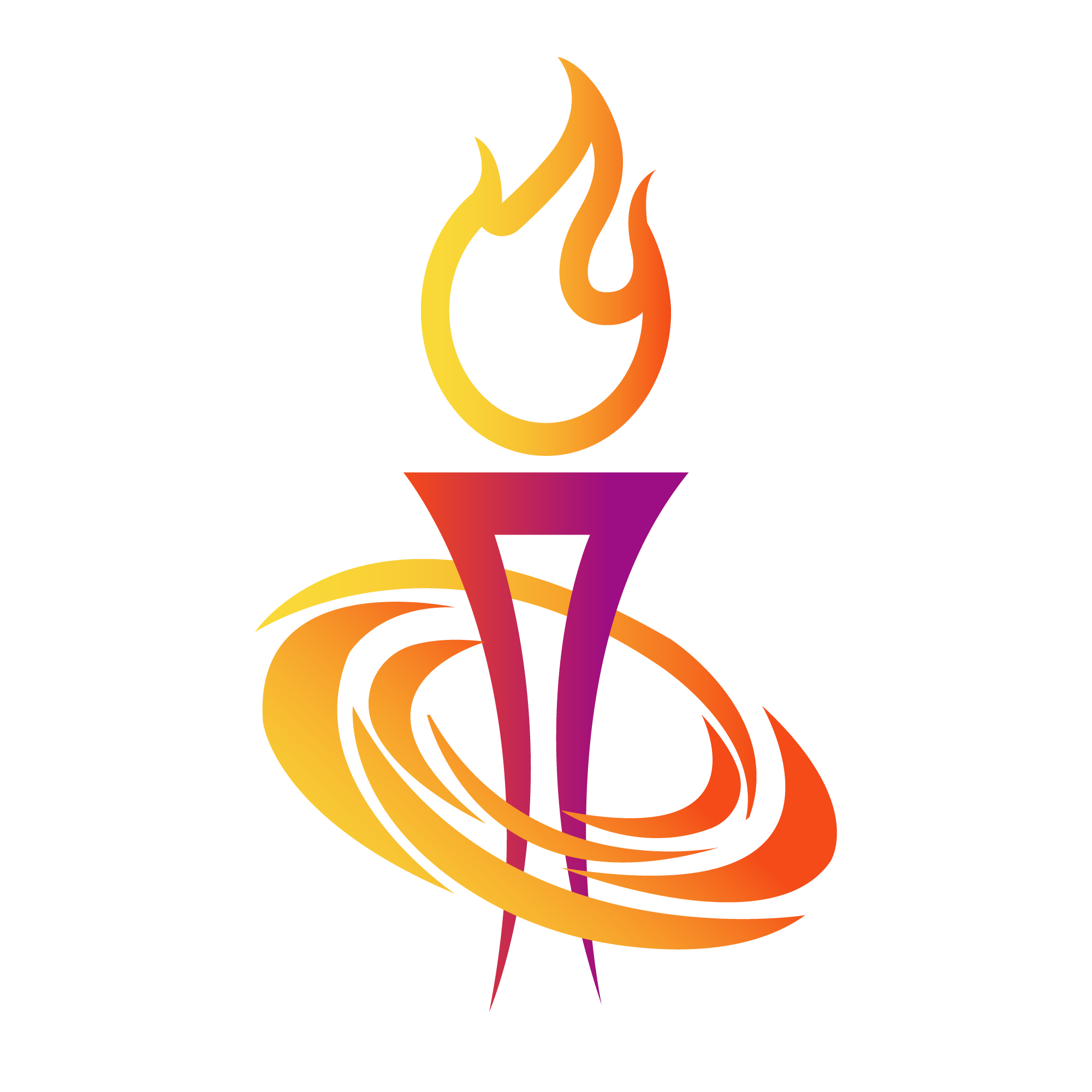 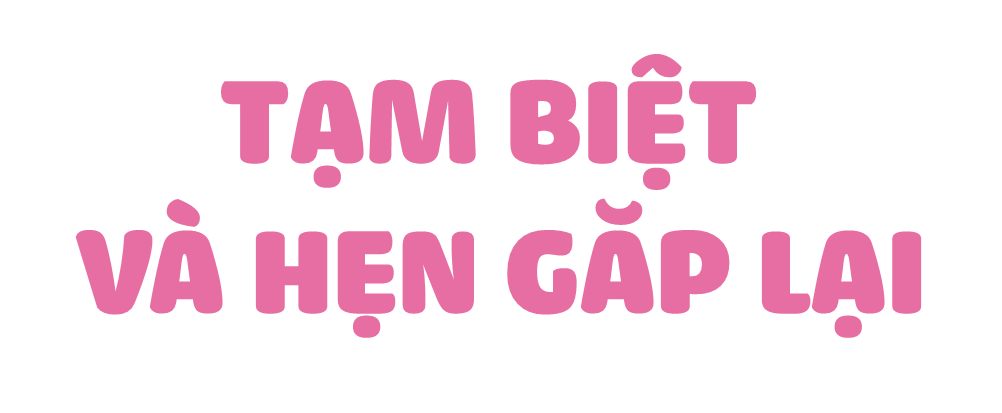